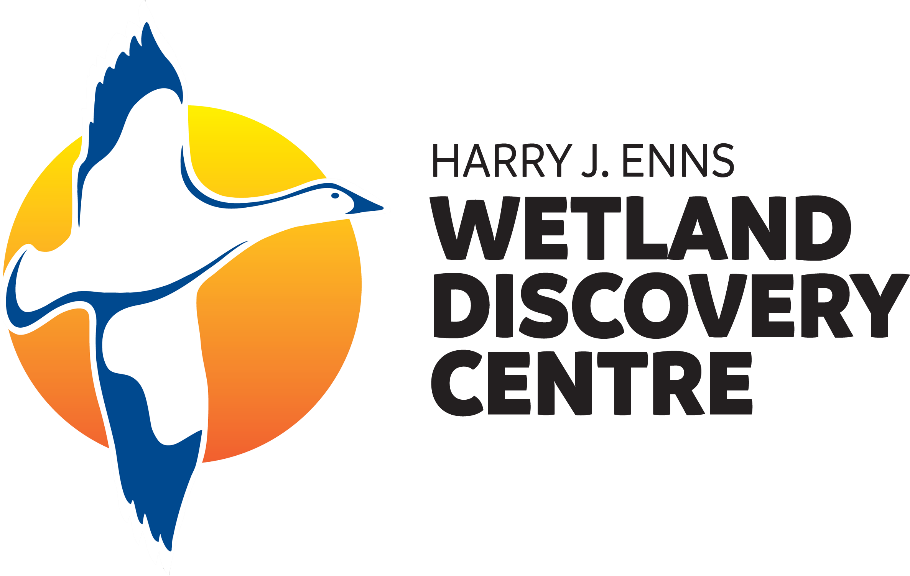 The Five Kingdoms
E x p l o r I n g   L I v I n g   T h I n g s   I n   w e t l a n d s
What are the Five Kingdoms?
The five kingdoms are groups of living things classified (sorted, grouped, organized) by scientists into a classification system.
Why organize living things into a classification system?
To learn and better understand life’s diversity
All Living Things
To recognize the similarities and differences between living things
To help us identify living things
Animalia
Plantae
Fungi
Protista
Monera
What is a Wetland?
An area of land that is permanently or periodically saturated with water
Has plants that are adapted to water or moist-soil conditions
The deepest a wetland can be is 2 metres (a little more than 6’5’’)
An ecosystem and habitat for many types of living things
Types of Wetlands:
Shallow Open Water
Freshwater Marsh
Swamp
Fen
Bog
Wetlands & the Five Kingdoms
Wetlands are home to living things from all of the kingdoms.
Today, we are going to review the five kingdoms and learn about examples of living things that are known to live in wetlands.
Living Things in Wetlands
Animalia
Plantae
Fungi
Protista
Monera
Rhizobium leguminosarum bacteria
American Avocet
Pitcher Plant
Green Algae
Beacon photo by Les Coe, picssr.com. Algae photo from media.framar.bg. Nodules photos by Dr. Jeremy Burgess.
Swamp Beacon
Animalia
Structure:
Multicellular
Have cells with a nucleus
Locomotion abilities (running, swimming, flying, etc.)
Feeding Mechanism:
Ingestion
Must go look for food
Wetland Examples:
American Avocet, Pond Snail, American Beaver, Boreal Chorus Frog
Frog photo by Sam Brinkler, ontarionature.org.
Plantae
Structure:
Multicellular
Have cells with a nucleus, cell walls and chloroplasts
Very limited locomotion abilities
Feeding Mechanism:
Photosynthesis
Can make their own food
Wetland Examples:
Black-eyed Susan, Pitcher Plant, Cattail, Duckweed
Cattail photo from sandiegozoo.org.
Fungi
Structure:
Multicellular
Have cells with a nucleus and cell walls
No locomotion abilities
Feeding Mechanism:
Absorption
Cannot make their own food
Wetland Examples:
Tinder Conk, Emetic russula, Swamp Beacon, Wrinkled Thimble Cap
Conk photo from medicalmushrooms.net. Russula photo from tcpermaculture.com. Beacon photo by Les Coe, picssr.com. Cap photo by Myrique Baumier, flickr.com.
Protista
Structure:
Single celled
Contains a nucleus; some may have cell walls and chloroplasts
Locomotion abilities
Feeding Mechanism:
Ingestion, photosynthesis or both
Finds food, makes food, or does both
Wetland Examples:
Giardia (animal-like protist), Diatoms (plant-like protist), Green Algae like Elephant Snot (plant-like protist), Paramecium (animal-like protist)
Giardia photo from cdc.gov. Diatoms photo from ucmp.berkeley.edu. Algae photo from media.framar.bg. Paramecium photo from youtube.com/watch?v=gN42ggEgO8g.
Monera
Structure:
Single celled
Have a cell wall, do not have a nucleus
No or highly limited locomotion abilities
Feeding Mechanism:
No visible feeding mechanism
Absorb nutrients through cell wall
Wetland Examples:
Methanogens (Archaebacteria), Eubacteria, Nitrogen-fixing nodules on leguminous-plant (Rhizobium leguminosarum bacteria)
Archaebacteria photo from biology.tutorvist.com. Petri dish photo from science.howstuffworks.com. Nodules photos by Dr. Jeremy Burgess.
Kingdom Chaos Bingo!
What You Need:
Bingo cards for all who are playing
Writing utensil
How to Play:
A living thing will be shown on the screen
If you have this living thing on your bingo card, write down which kingdom you think the living thing is a part of in the space provided on the card
As new living things are shown, if you have five living things in a line (across, in a row, in a column) then you have a bingo!
Ready?
Let’s Play!
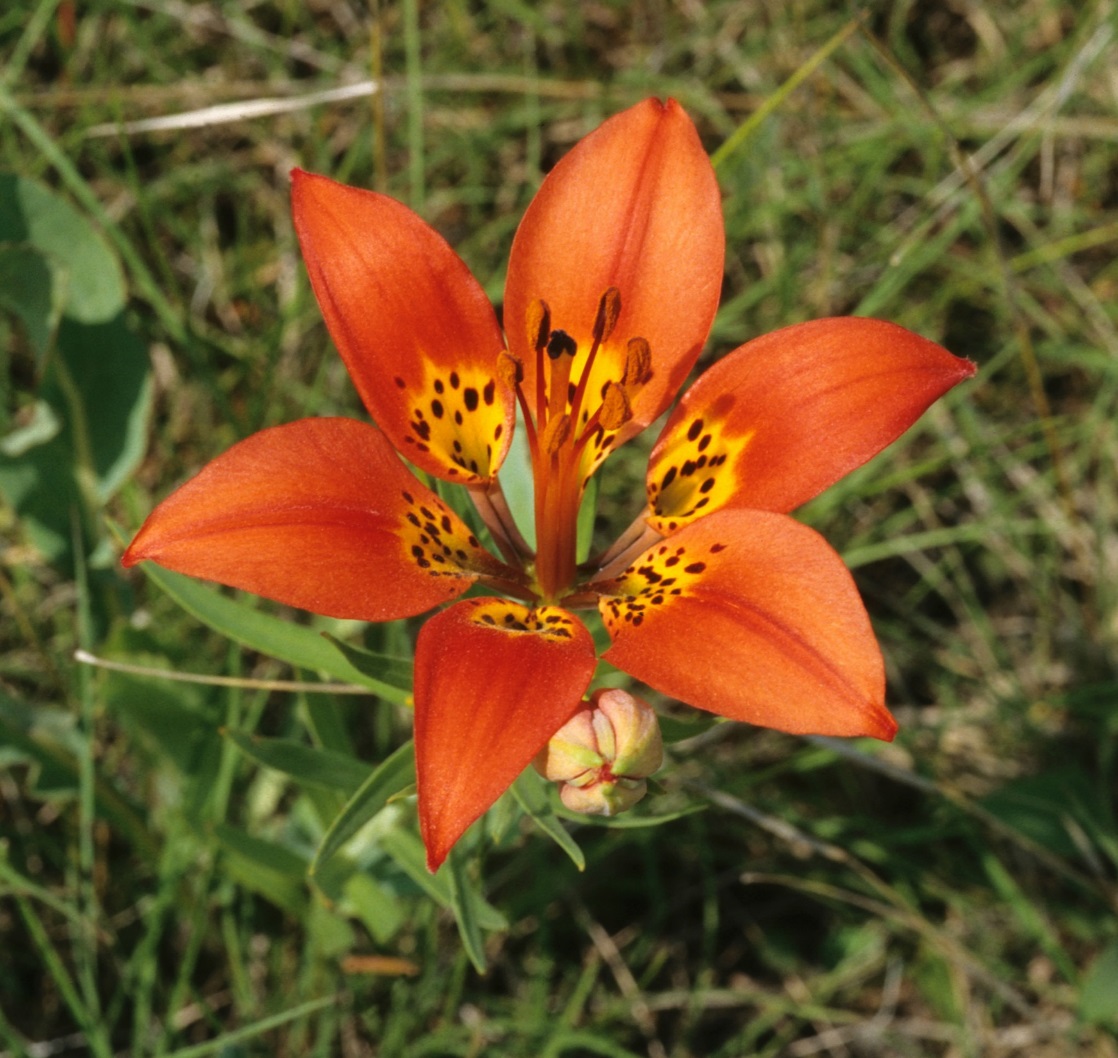 Western Red Lily
Picture from Ducks Unlimited Canada.
[Speaker Notes: Answer: Plantae]
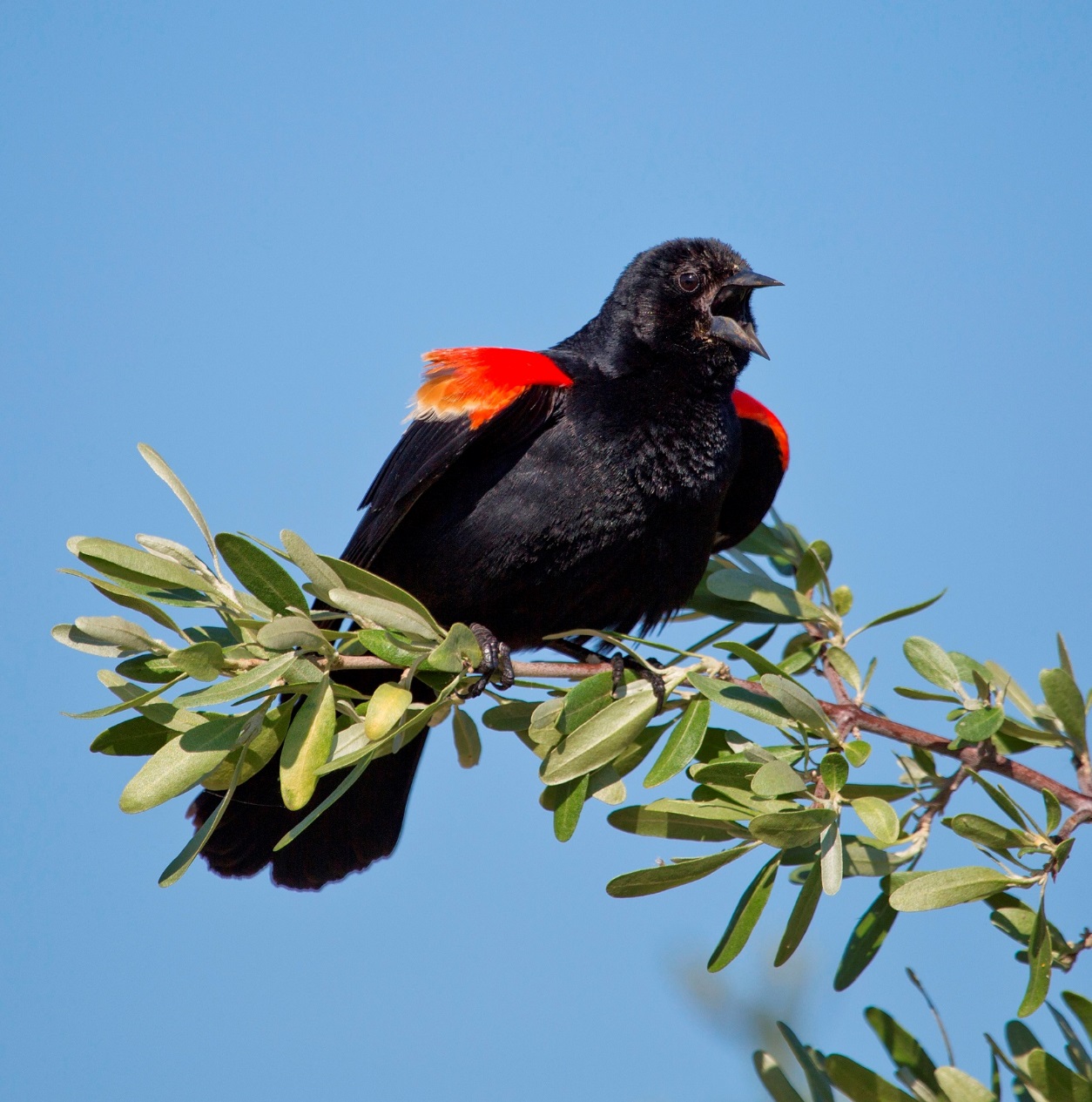 Red-winged Blackbird
Picture from Ducks Unlimited Canada.
[Speaker Notes: Answer: Animalia]
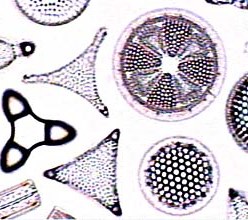 Diatoms
Picture from ucmp.berkeley.edu.
[Speaker Notes: Answer: Protista]
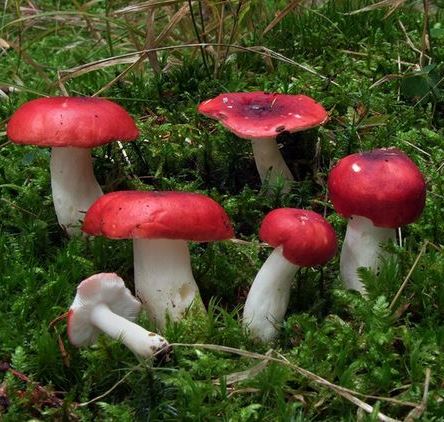 Emetic russula
Russula photo from tcpermaculture.com.
[Speaker Notes: Answer: Fungi]
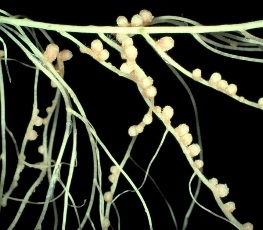 Rhizobium leguminosarum bacteria
Picture by Dr. Jeremy Burgess.
[Speaker Notes: Answer: Monera]
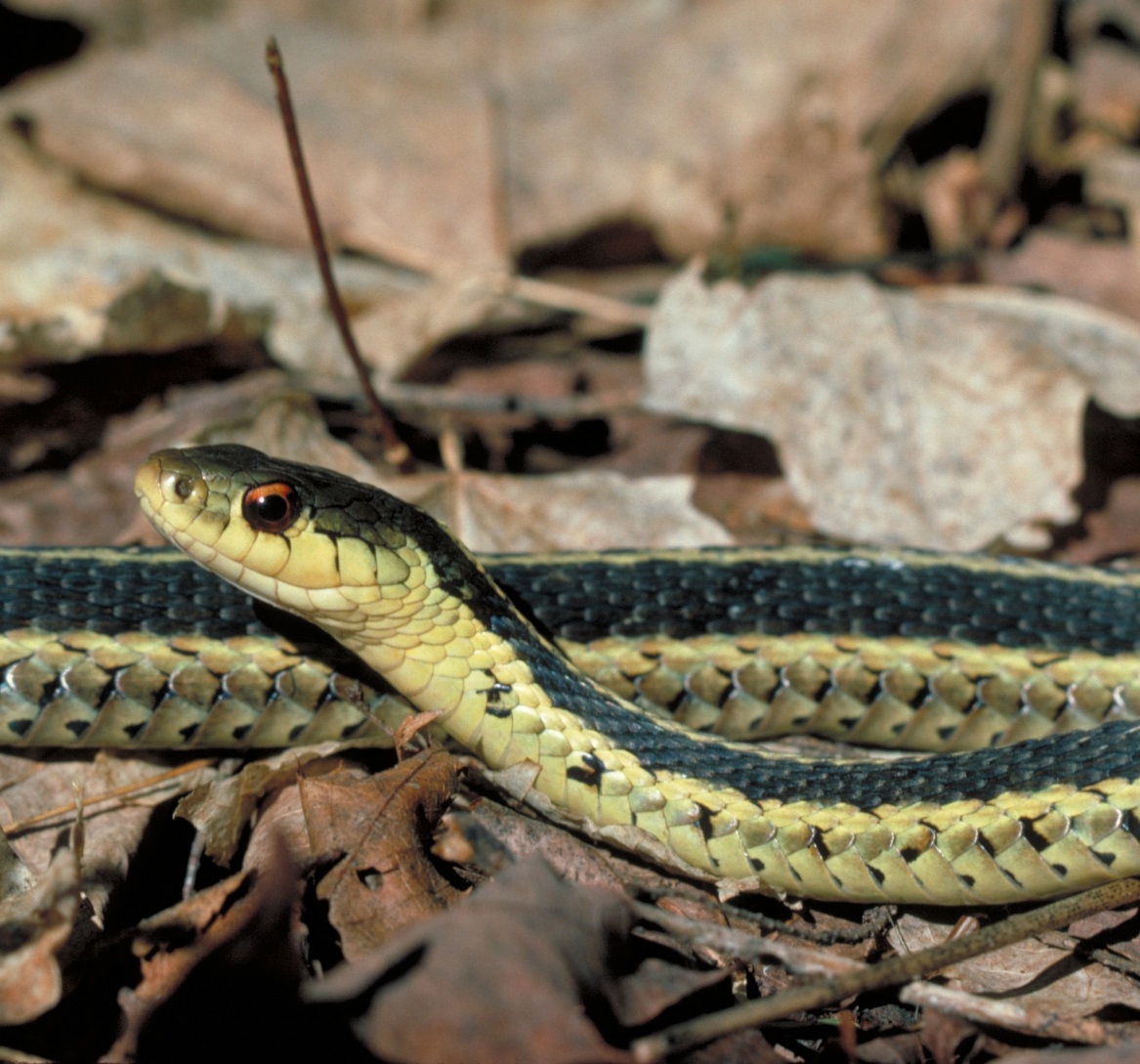 Western Garter Snake
Picture from Ducks Unlimited Canada.
[Speaker Notes: Answer: Animalia]
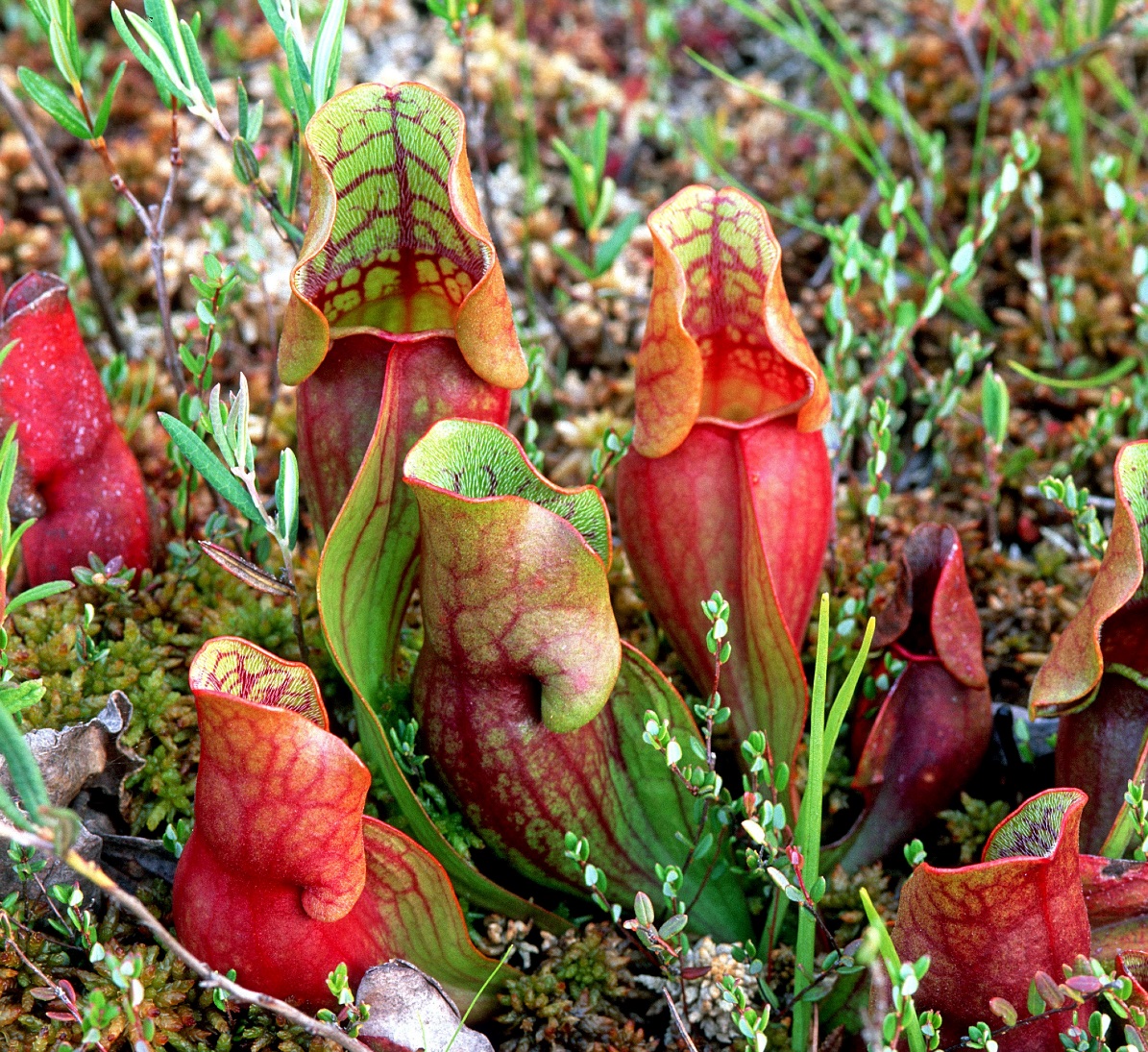 Pitcher Plant
Picture from Ducks Unlimited Canada.
[Speaker Notes: Answer: Plantae]
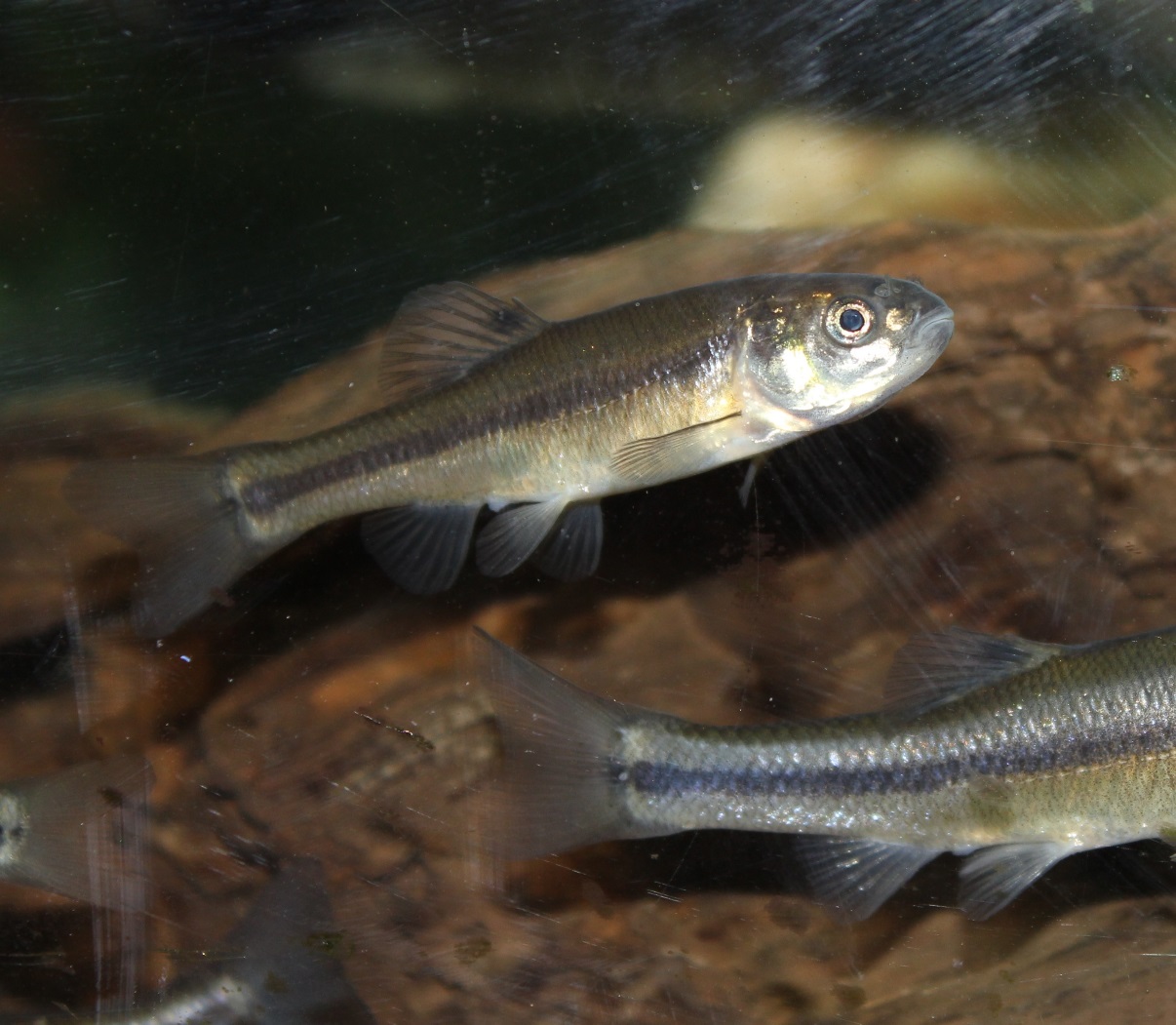 Fathead Minnow
Picture from Oak Hammock Marsh Interpretive Centre.
[Speaker Notes: Answer: Animalia]
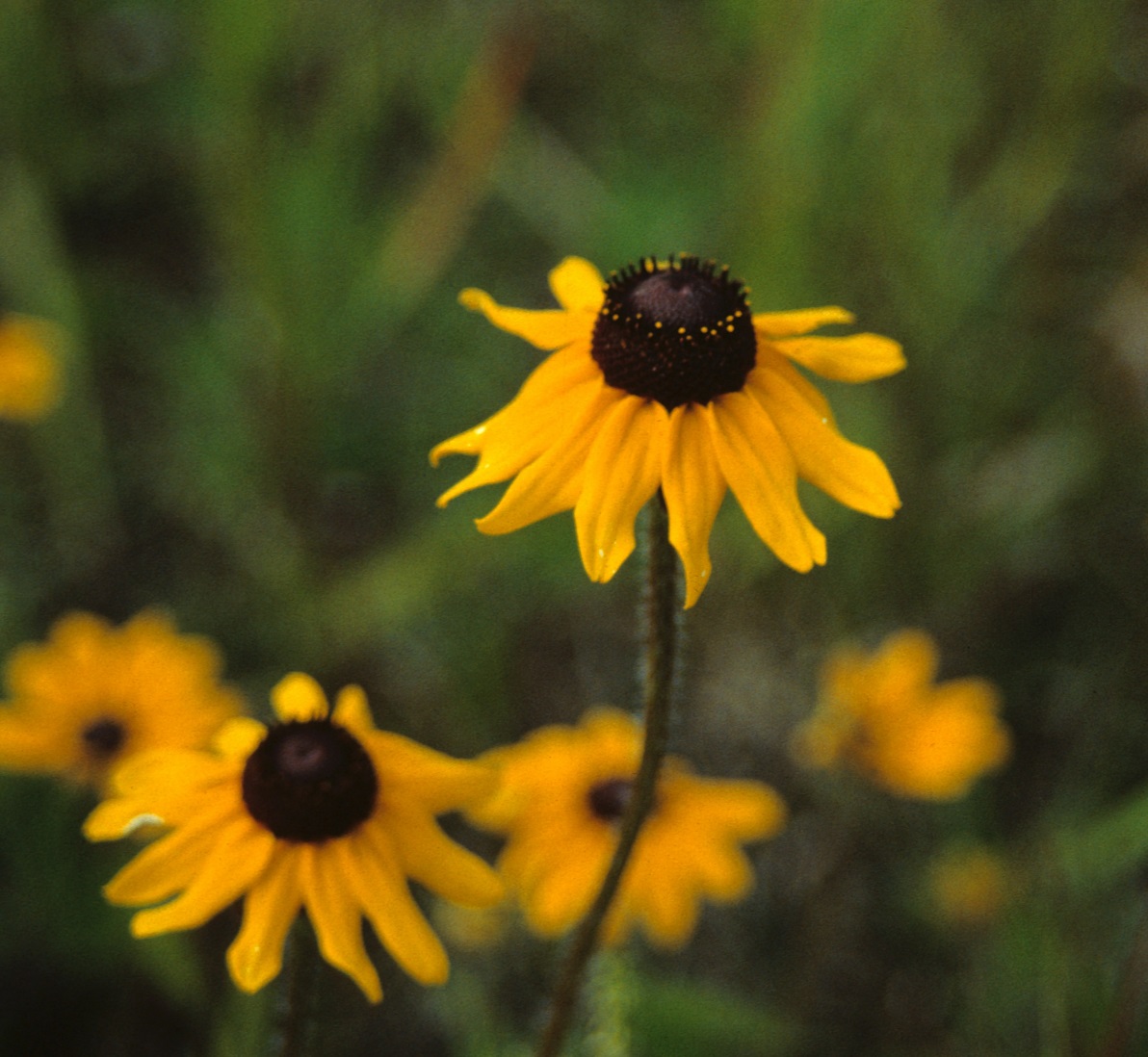 Black-eyed Susan
Picture from Ducks Unlimited Canada.
[Speaker Notes: Answer: Plantae]
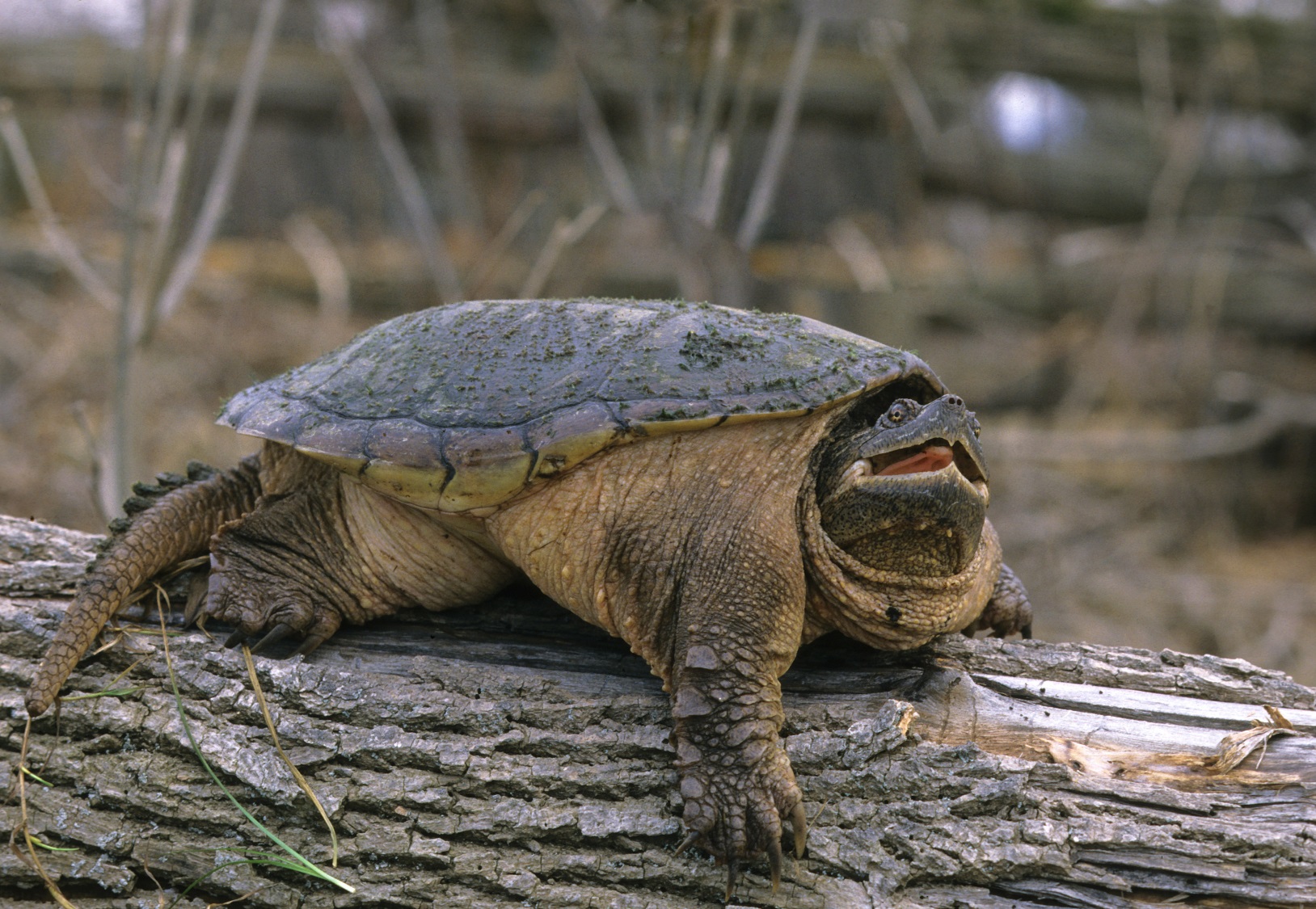 Snapping Turtle
Picture from Ducks Unlimited Canada.
[Speaker Notes: Answer: Animalia]
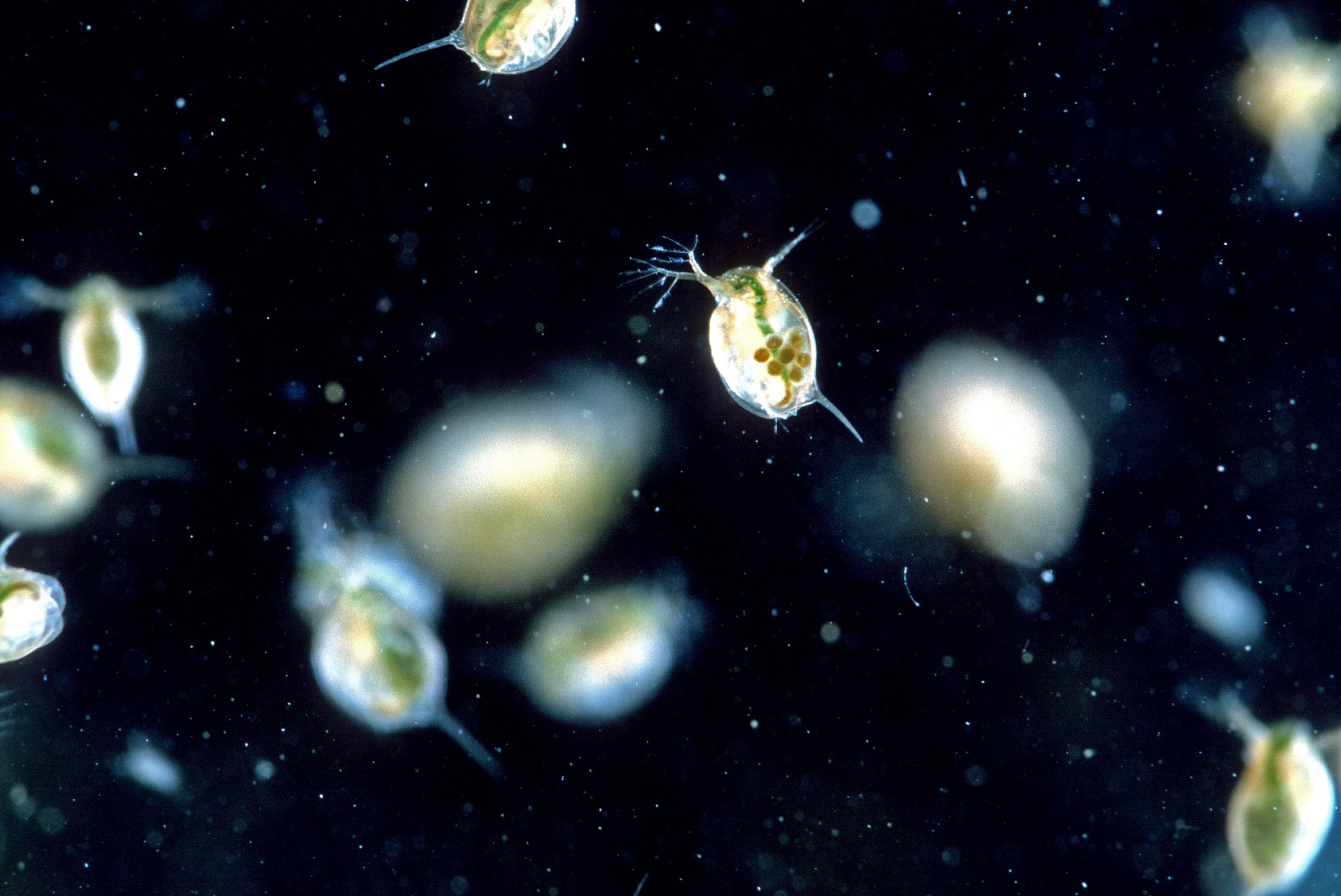 Water Fleas
Picture from Ducks Unlimited Canada.
[Speaker Notes: Answer: Animalia]
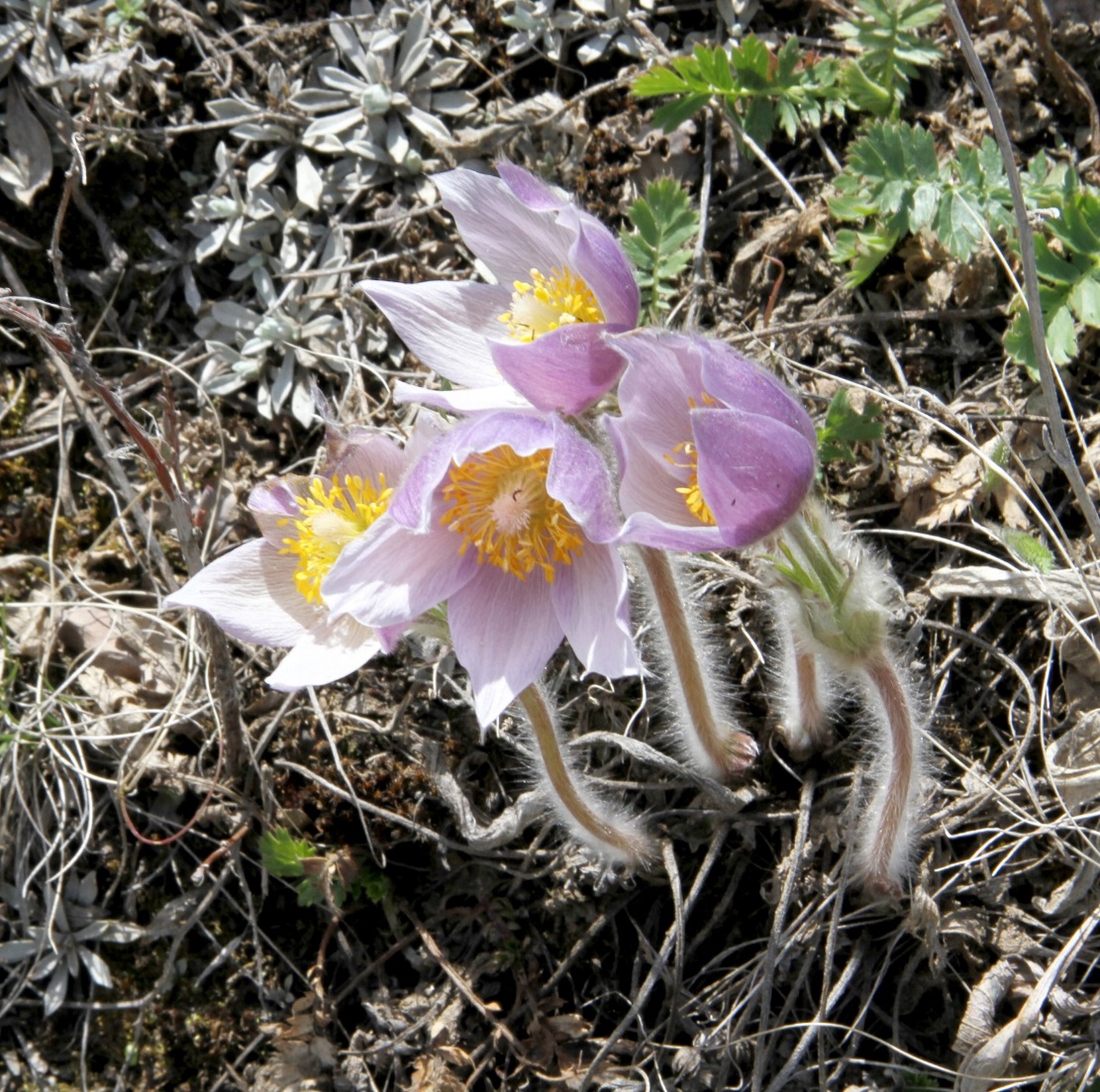 Prairie Crocus
Picture from Ducks Unlimited Canada.
[Speaker Notes: Answer: Animalia]
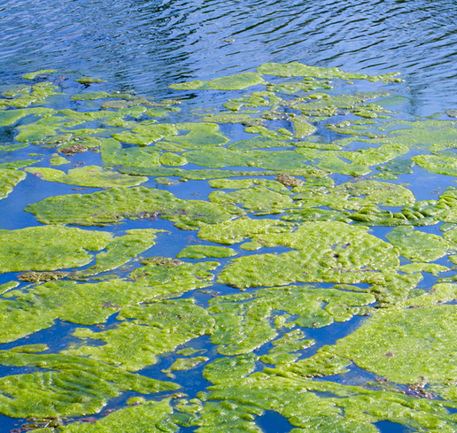 Blue-green Algae
Picture from thesudburystar.com
[Speaker Notes: Answer: Protista]
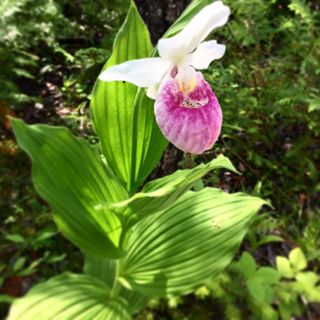 Showy Lady Slipper
Picture by Barbara Bucheli..
[Speaker Notes: Answer: Plantae]
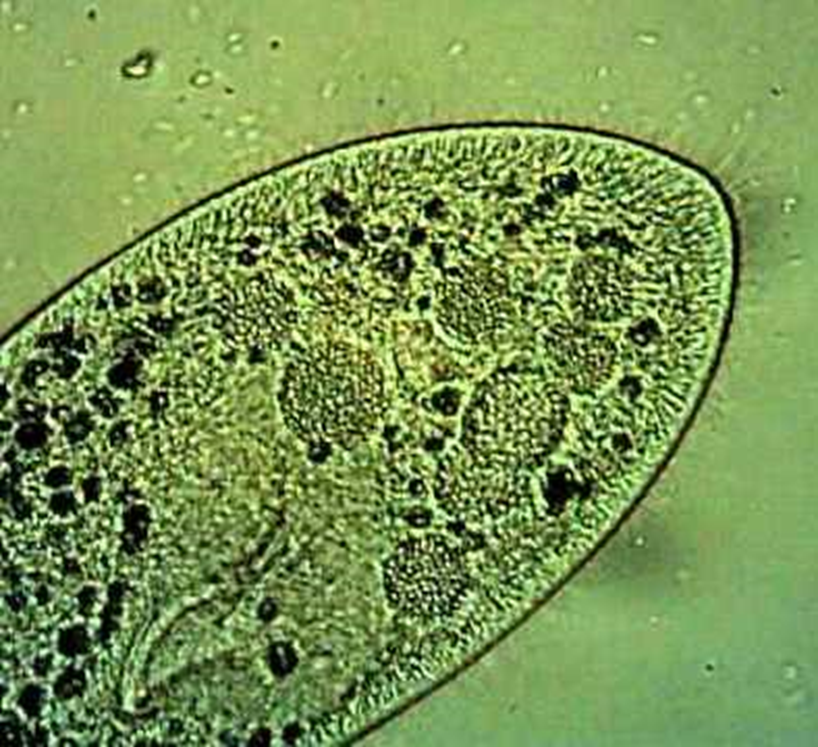 Paramecium cilia - Protozoa
Picture from youtube.com/channelUCC6In9V611vfs_yNC4SjRgQ.
[Speaker Notes: Answer: Protista]
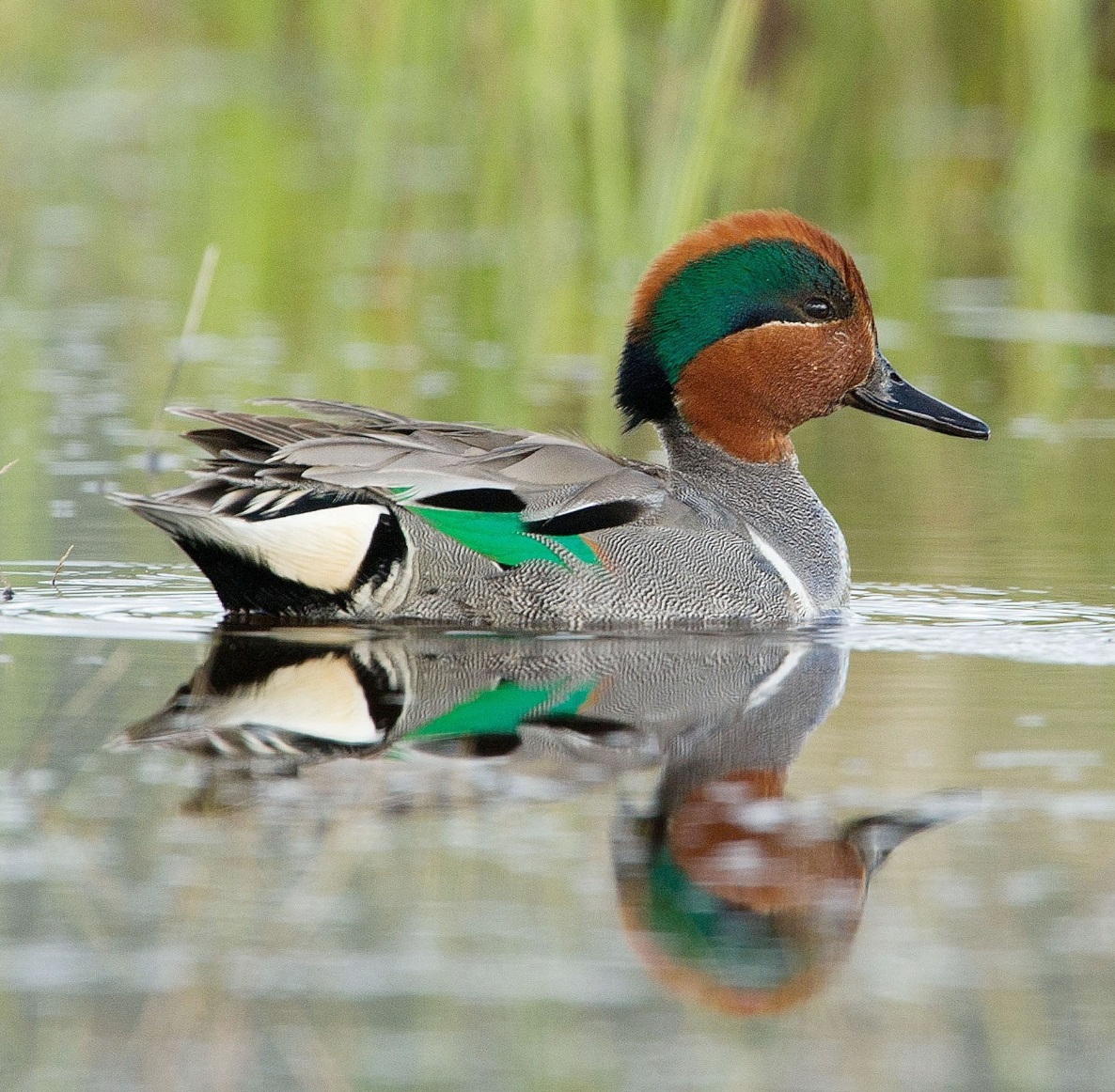 Green-winged Teal
Picture from Ducks Unlimited Canada.
[Speaker Notes: Answer: Animalia]
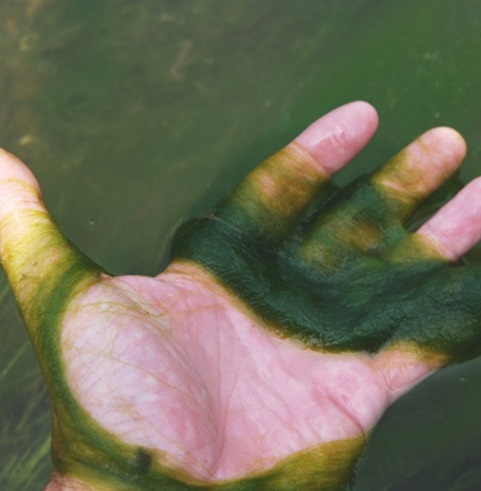 Elephant Snot Algae
Picture from potomacriverkeepernetwork.org.
[Speaker Notes: Answer: Protista]
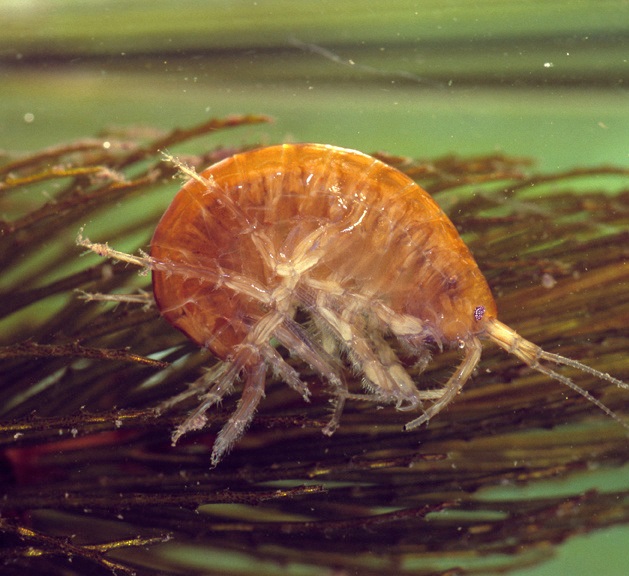 Freshwater Shrimp
Picture from Ducks Unlimited Canada.
[Speaker Notes: Answer: Animalia]
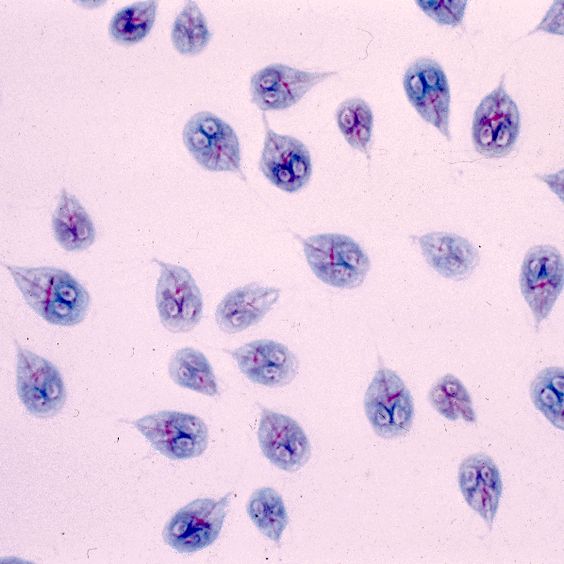 Giardias - Protozoa
Picture from www.cdc.gov.
[Speaker Notes: Answer: Protista]
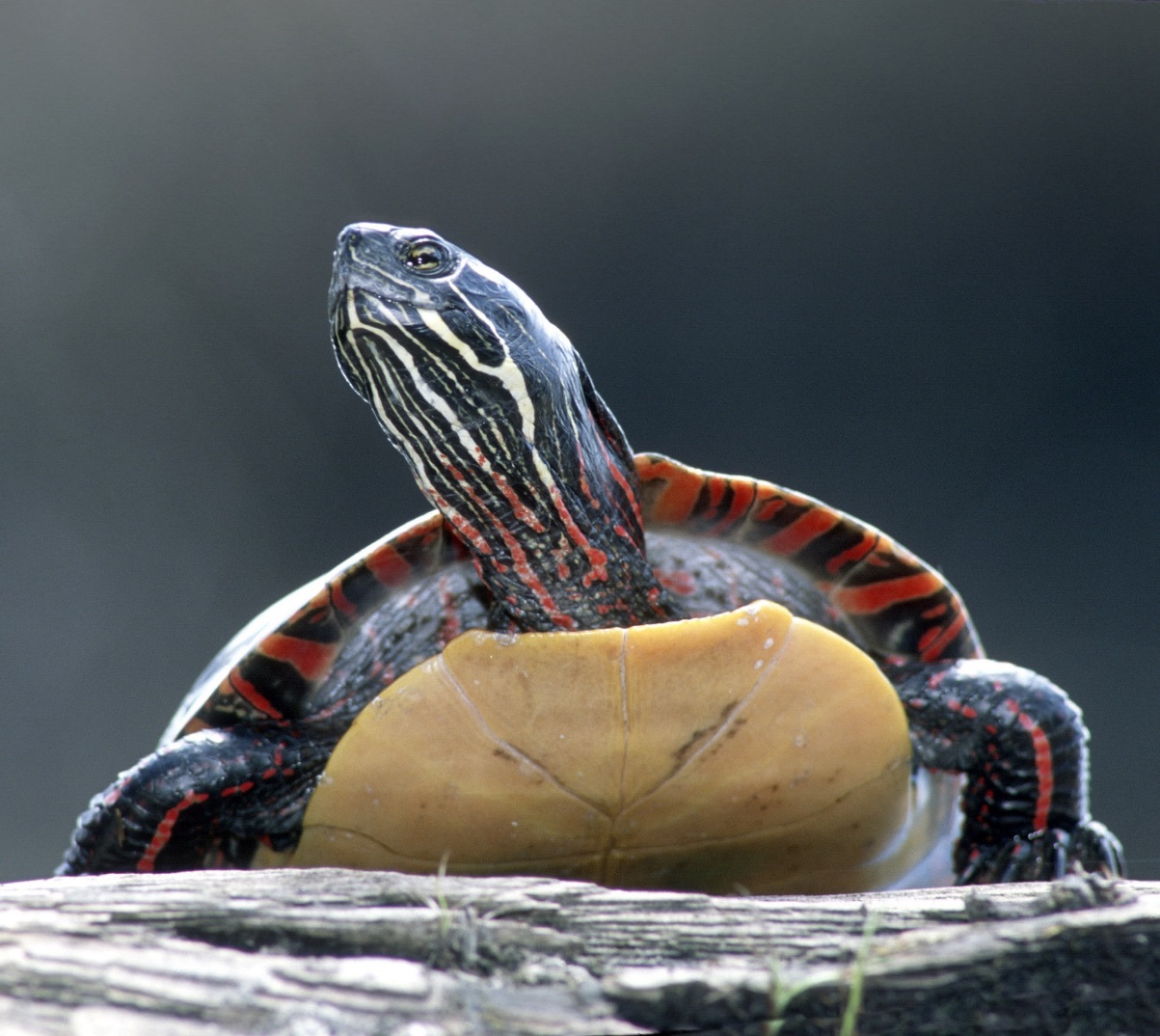 Painted Turtle
Picture from Ducks Unlimited Canada.
[Speaker Notes: Answer: Animalia]
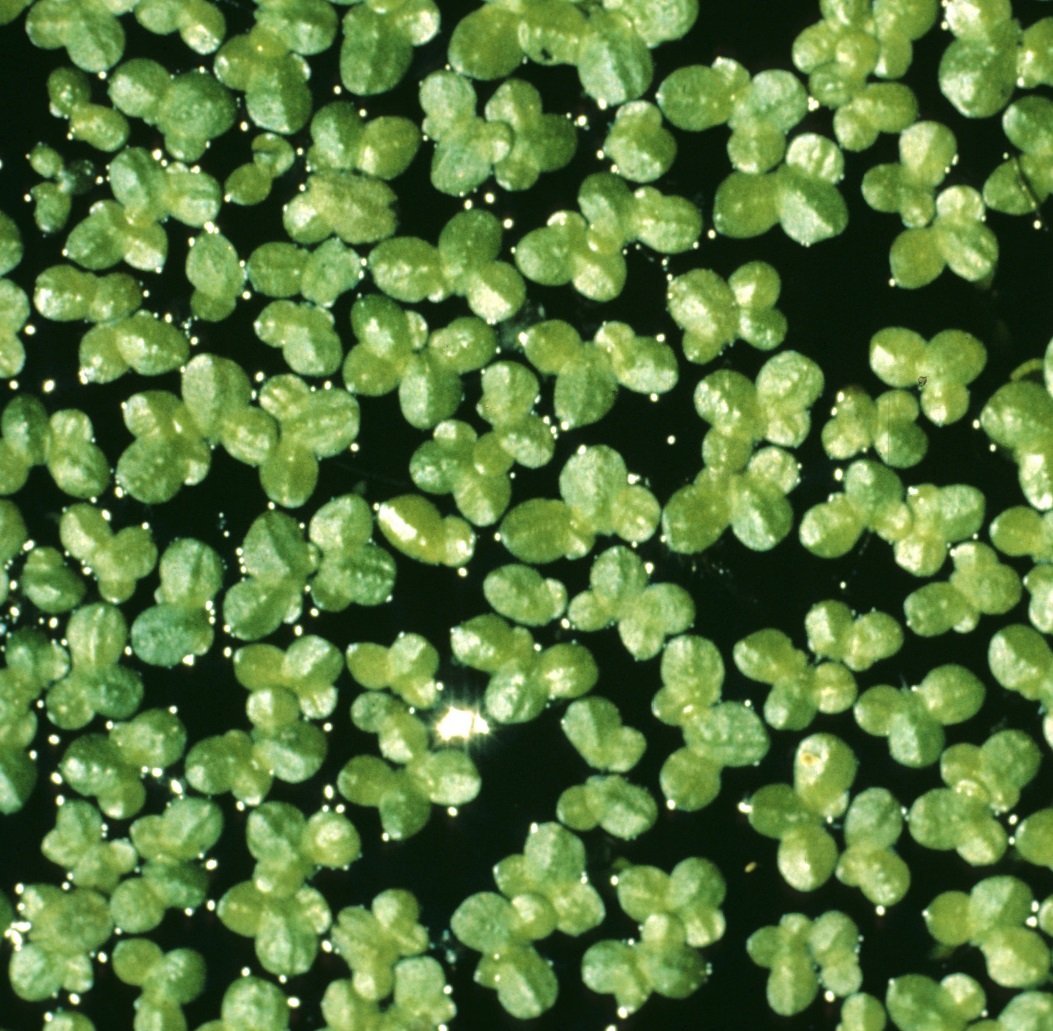 Duckweed
Picture from Ducks Unlimited Canada.
[Speaker Notes: Answer: Animalia]
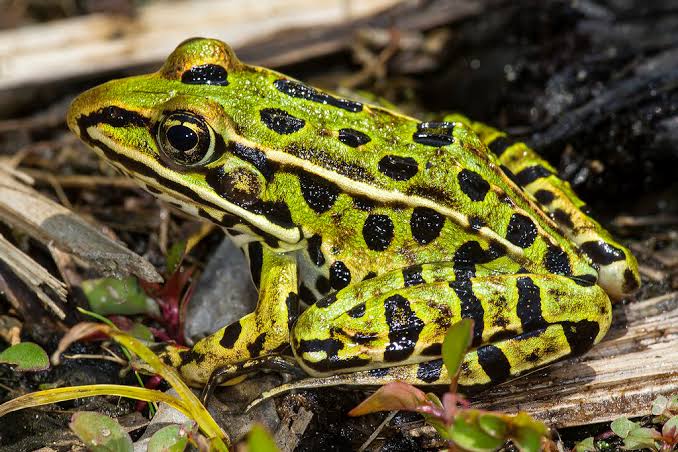 Northern Leopard Frog
Picture from Alan W. Wells.
[Speaker Notes: Answer: Animalia]
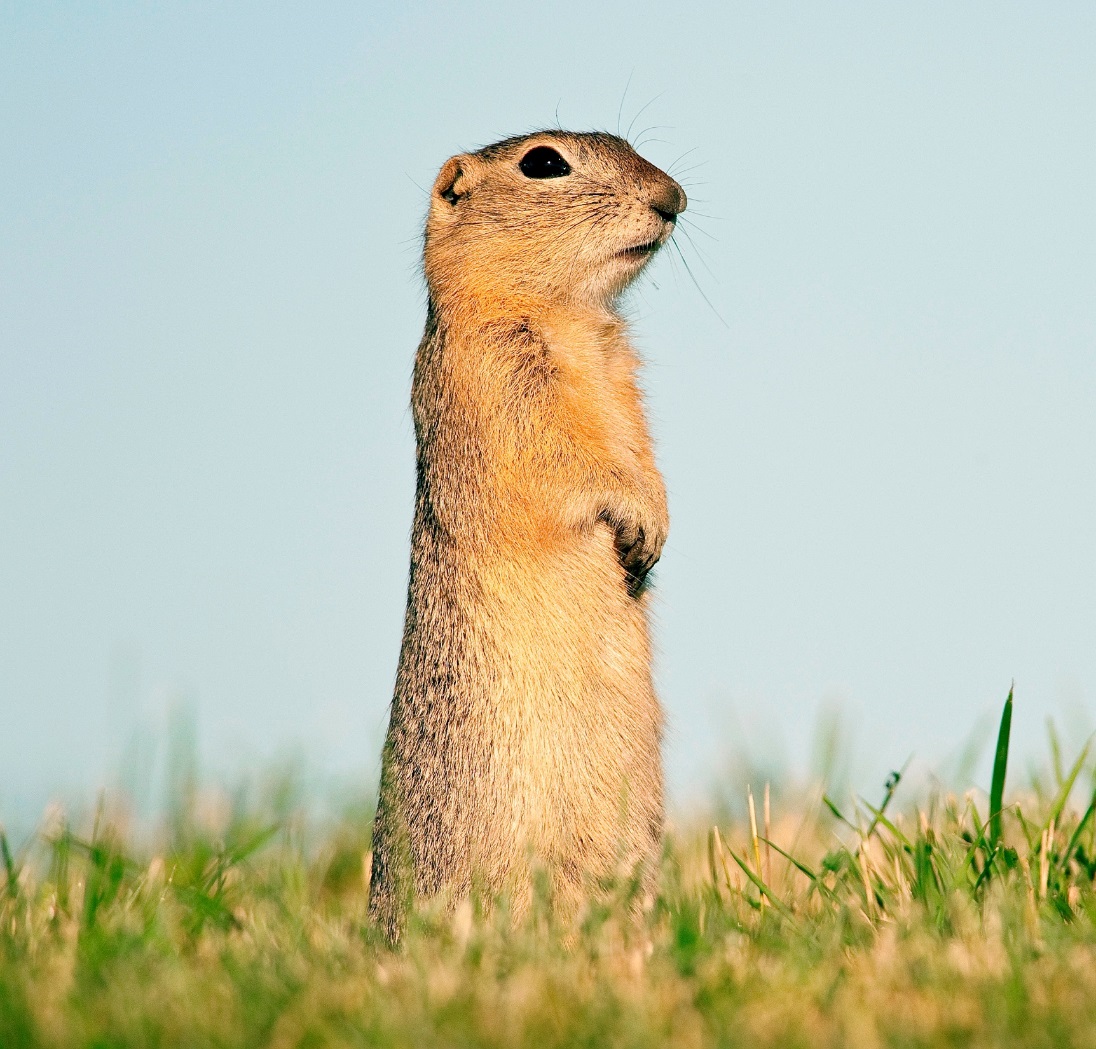 Richardson’s Ground Squirrel
Picture from Ducks Unlimited Canada.
[Speaker Notes: Answer: Animalia]
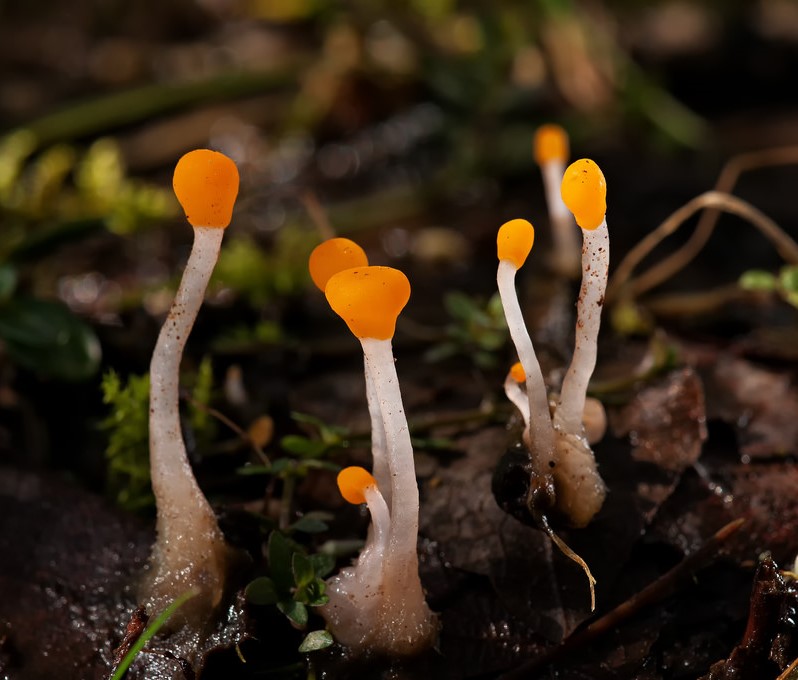 Swamp Beacon
Beacon photo by Les Coe, picssr.com.
[Speaker Notes: Answer: Fungi]
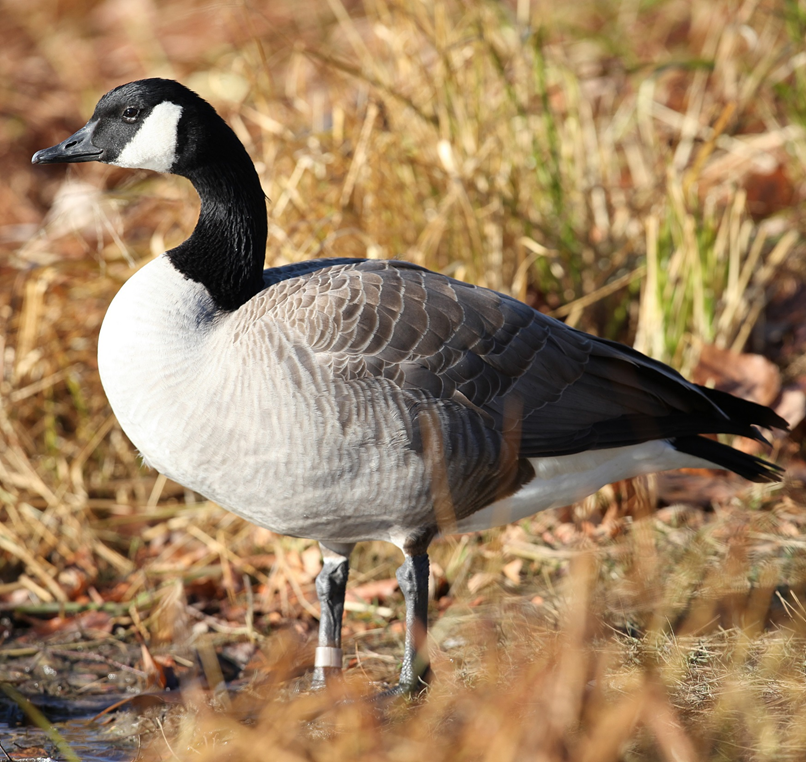 Canada Goose
Picture from Ducks Unlimited Canada.
[Speaker Notes: Answer: Animalia]
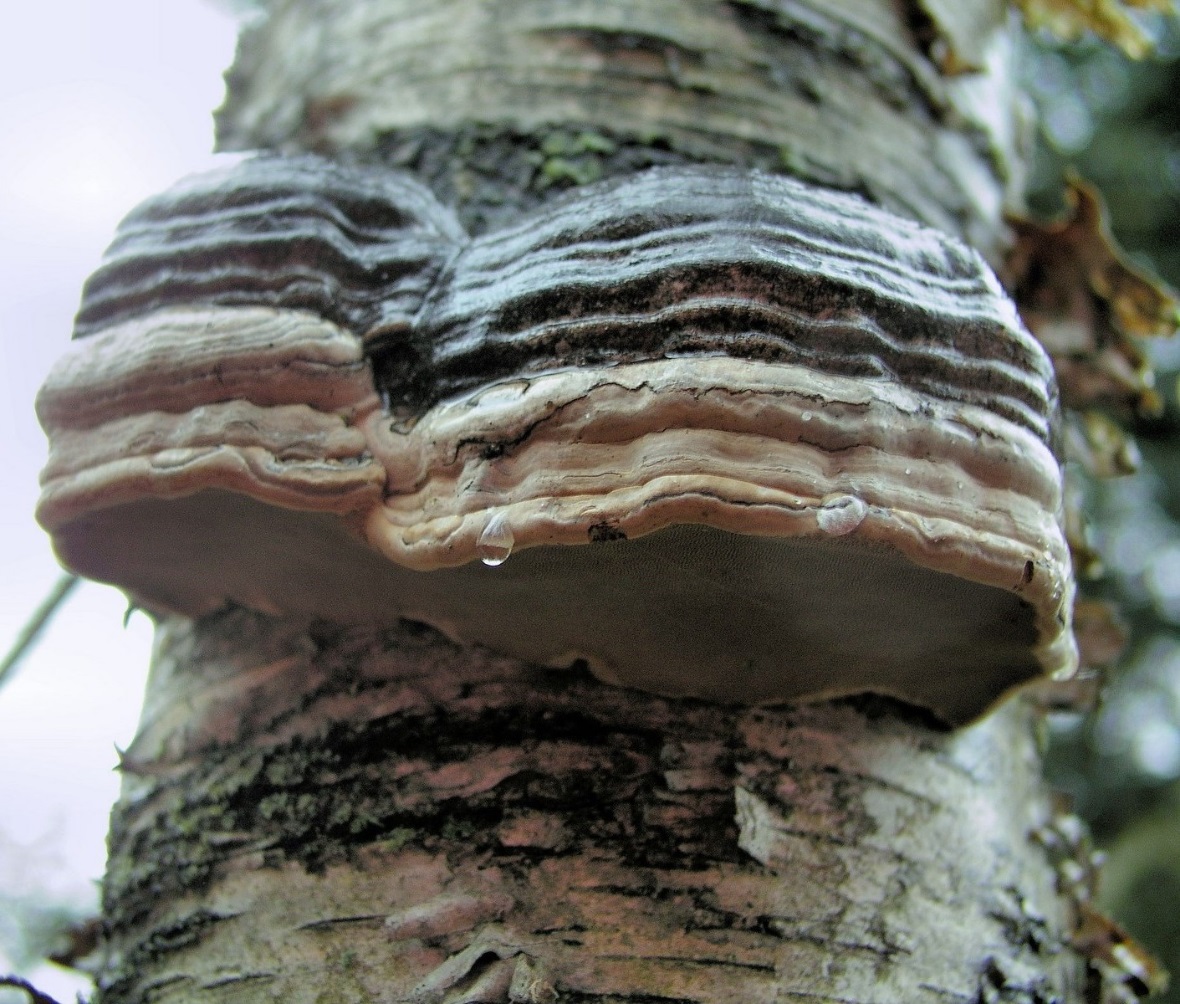 Tinder Conk
Conk photo from medicalmushrooms.net.
[Speaker Notes: Answer: Fungi]
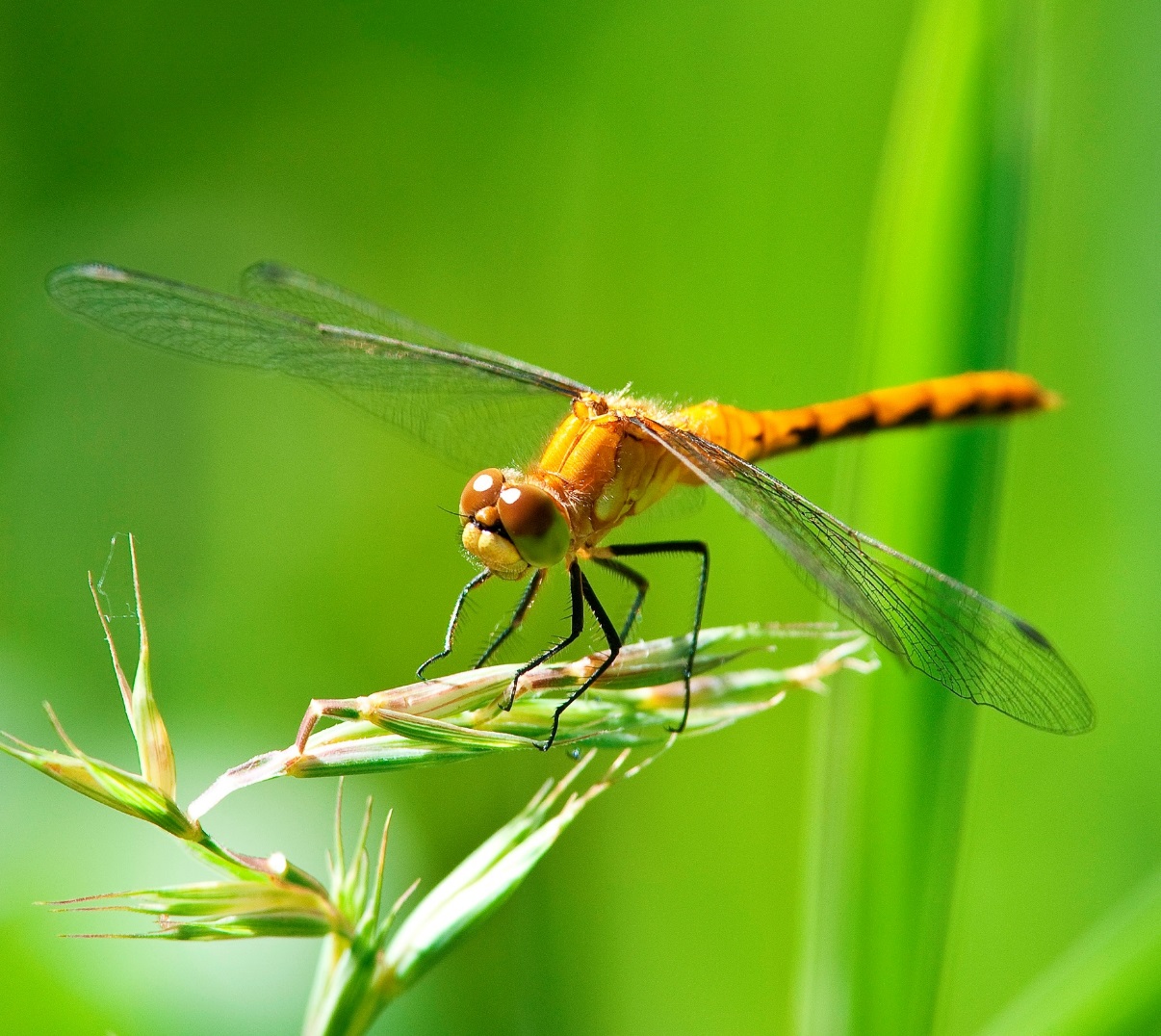 Meadowhawk - Dragonfly
Picture from Ducks Unlimited Canada.
[Speaker Notes: Answer: Animalia]
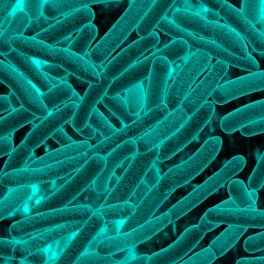 Methanogens - Archaebacteria
Picture by biology.tutorvista.com.
[Speaker Notes: Answer: Monera]
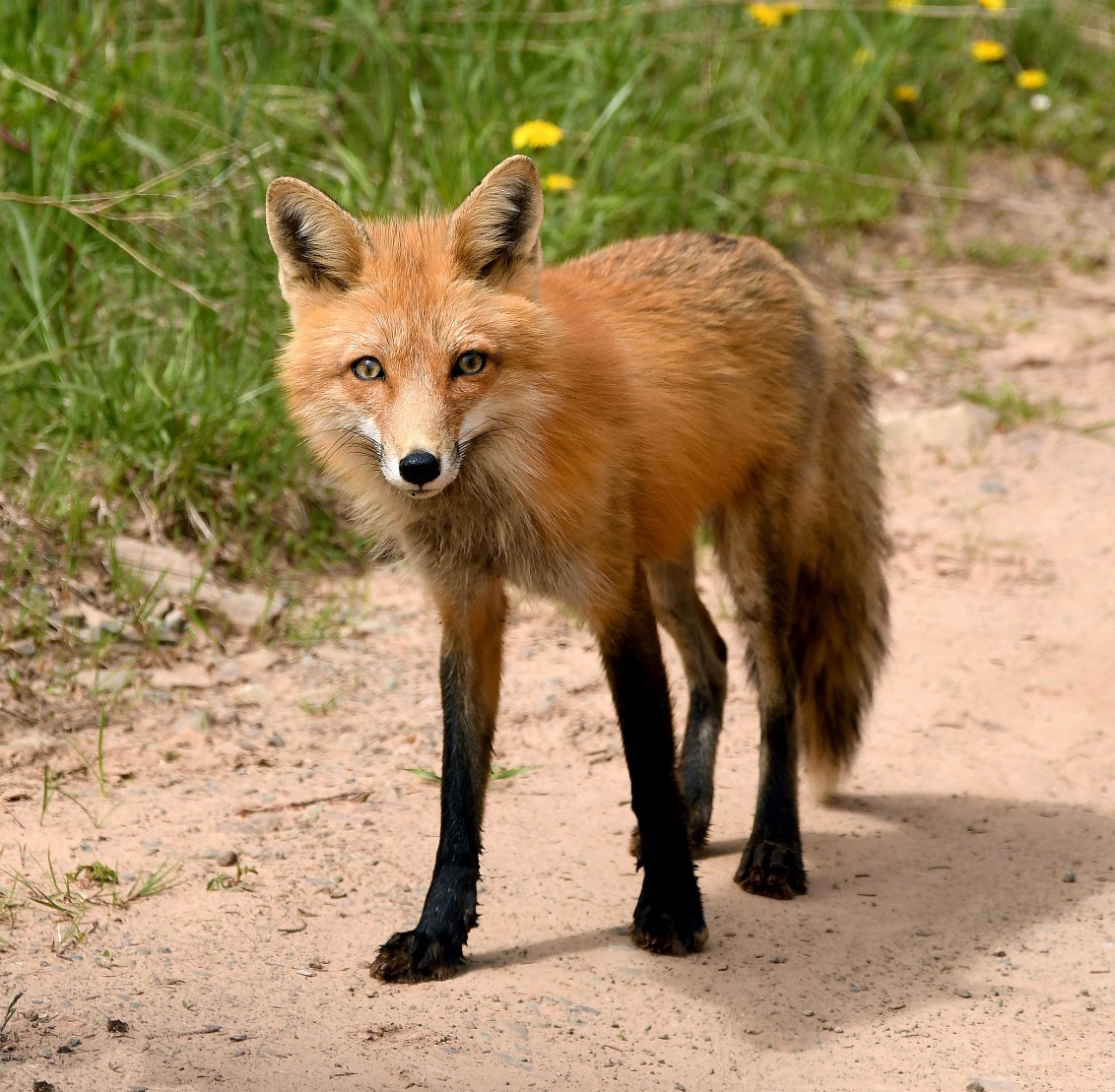 Red Fox
Picture from Ducks Unlimited Canada.
[Speaker Notes: Answer: Animalia]
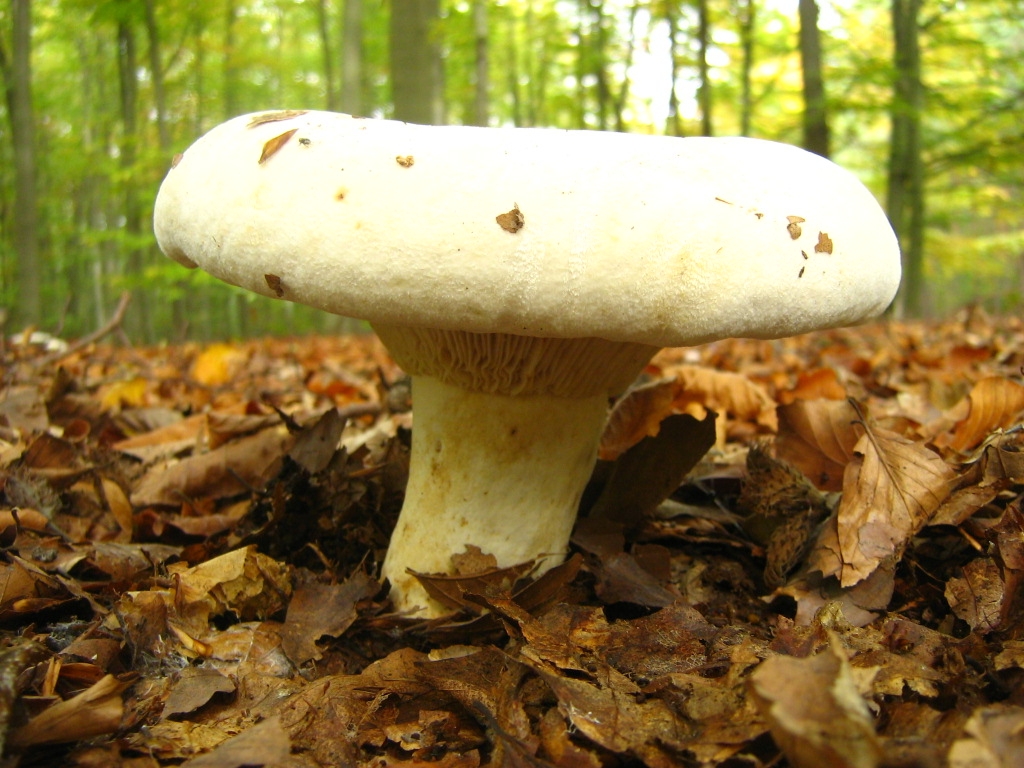 Fleecy Milkcap
Photo from Wikipedia.
[Speaker Notes: Answer: Fungi]
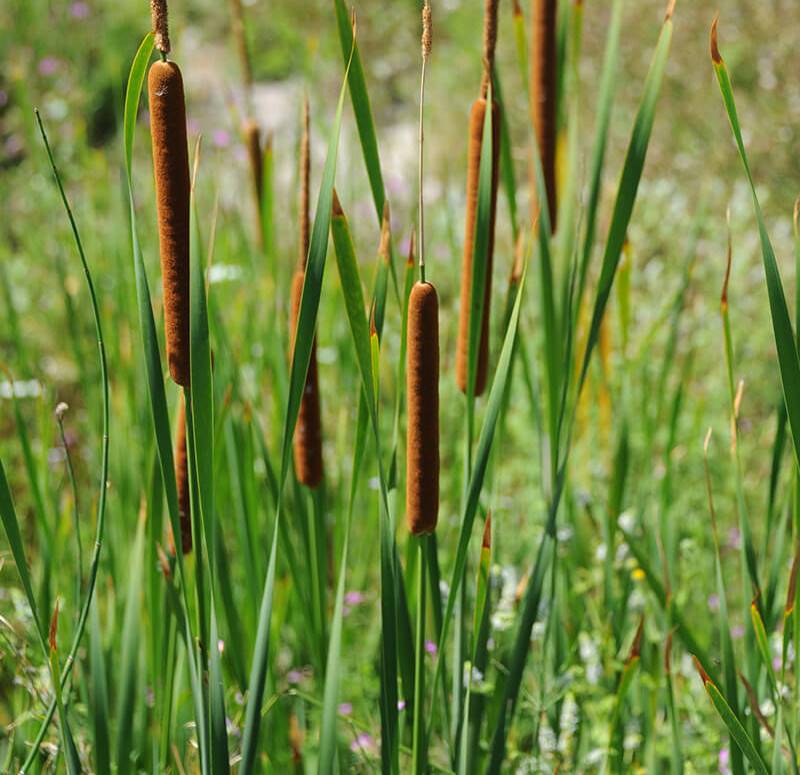 Narrow-leaved Cattail
Picture from sandiegozoo.org/animals/cattail.
[Speaker Notes: Answer: Plantae]
Kingdom Chaos Bingo Answers
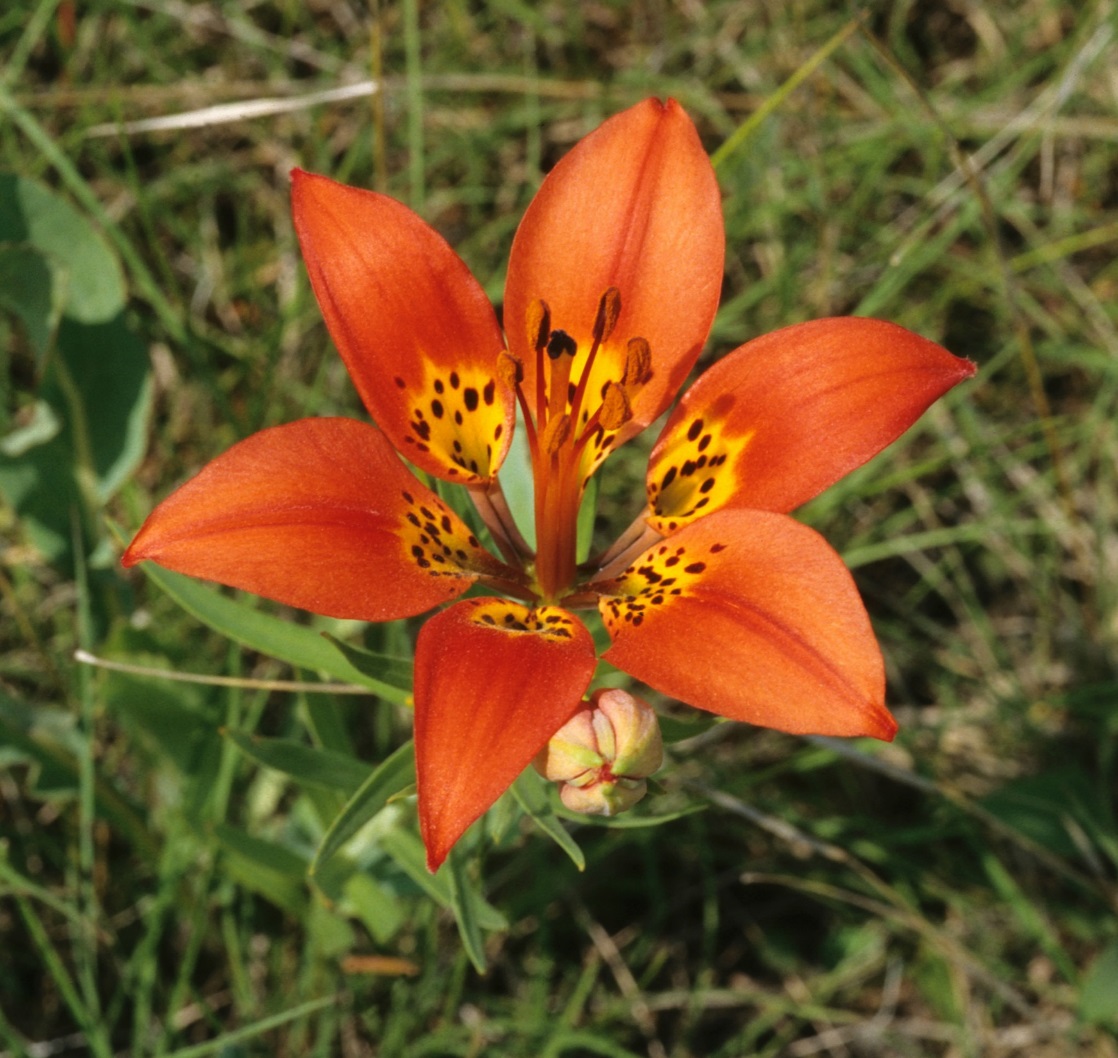 - Plantae
Western Red Lily
Picture from Ducks Unlimited Canada.
[Speaker Notes: Answer: Plantae]
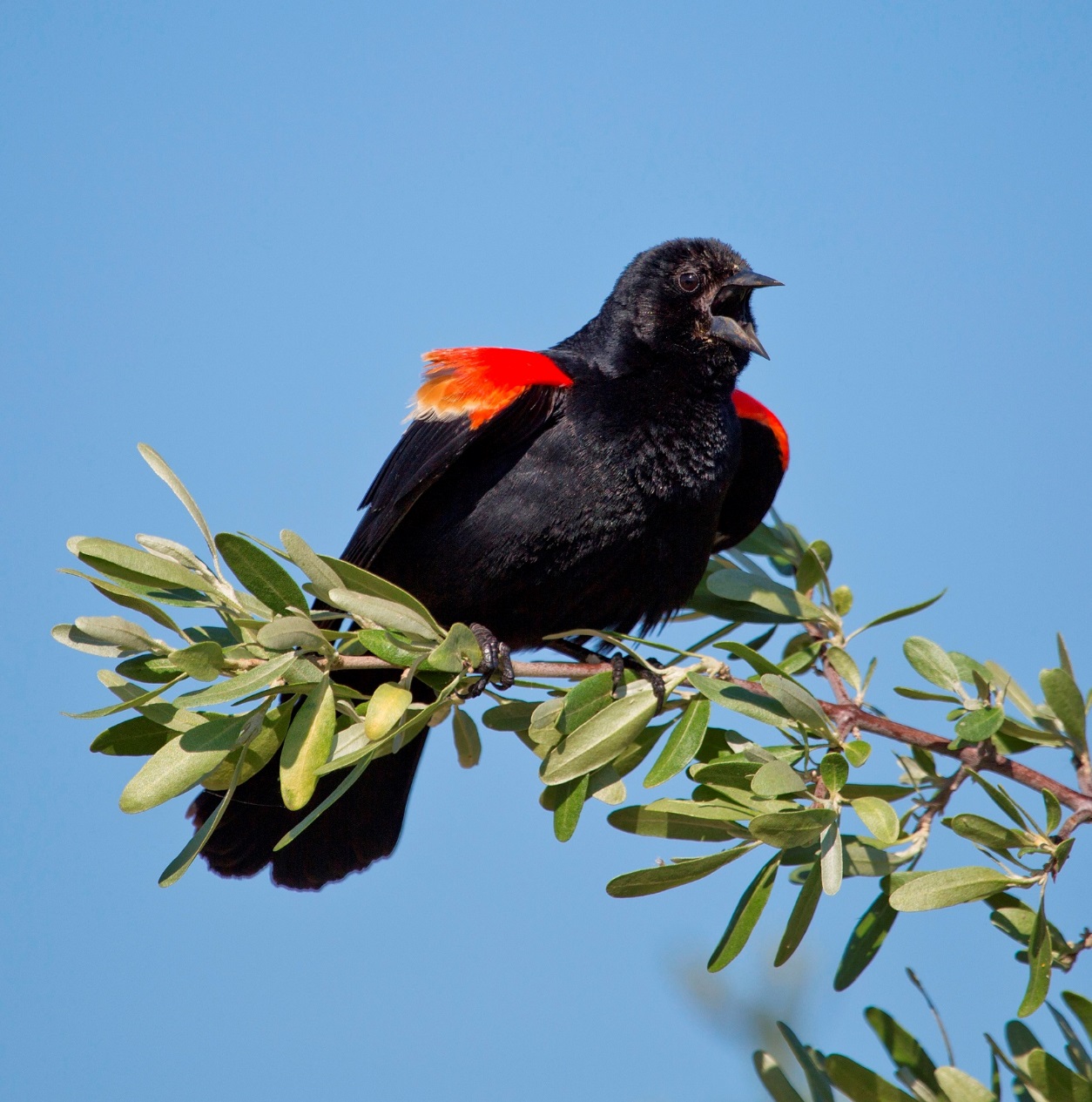 - Animalia
Red-winged Blackbird
Picture from Ducks Unlimited Canada.
[Speaker Notes: Answer: Animalia]
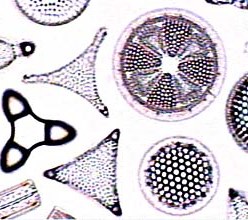 - Protista
Diatoms
Picture from ucmp.berkeley.edu.
[Speaker Notes: Answer: Protista]
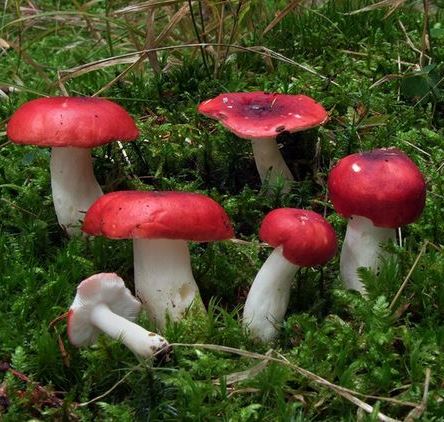 - Fungi
Emetic russula
Russula photo from tcpermaculture.com.
[Speaker Notes: Answer: Fungi]
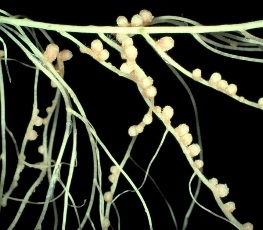 Rhizobium leguminosarum            bacteria
- Monera
Picture by Dr. Jeremy Burgess.
[Speaker Notes: Answer: Monera]
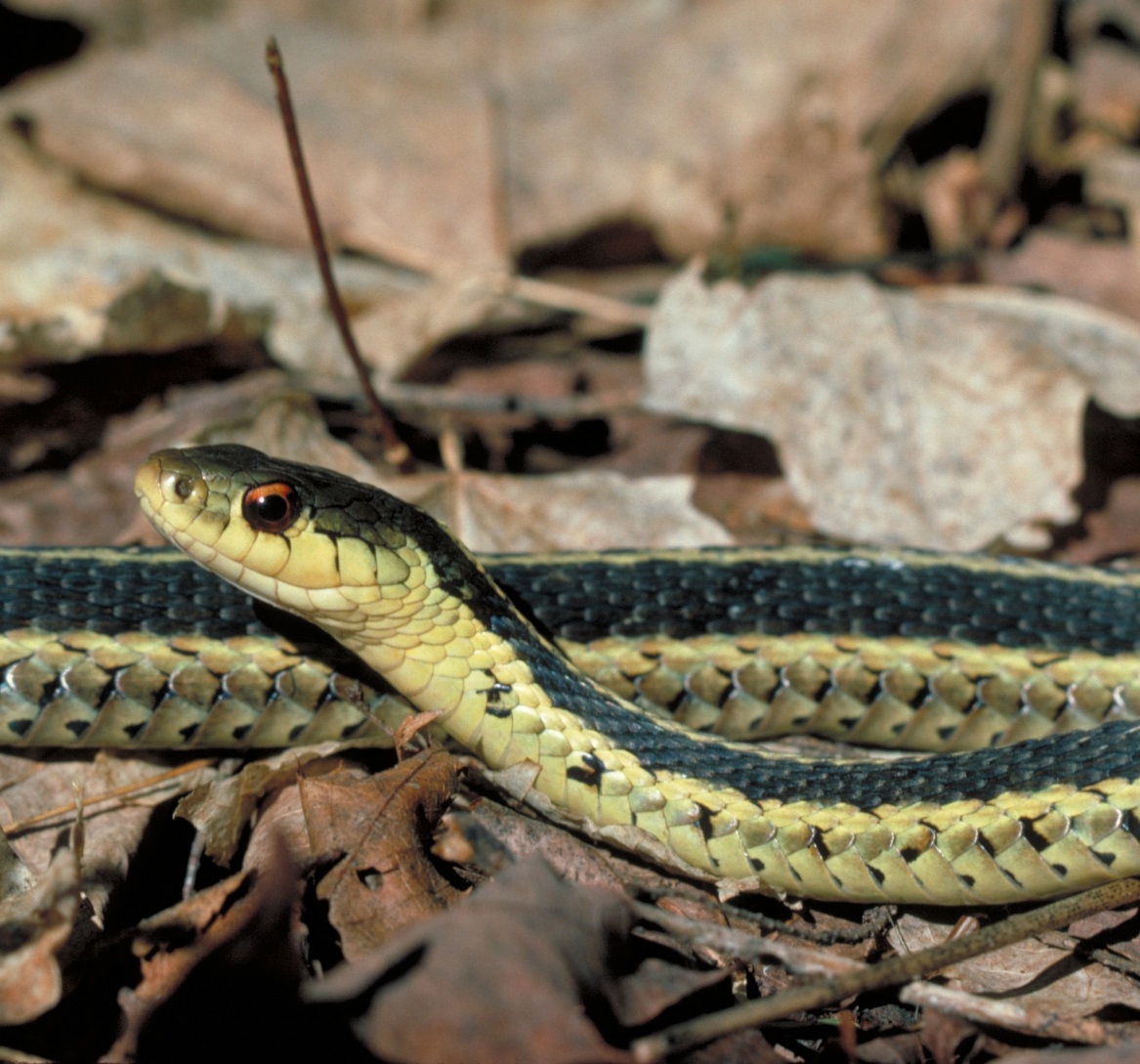 - Animalia
Western Garter Snake
Picture from Ducks Unlimited Canada.
[Speaker Notes: Answer: Animalia]
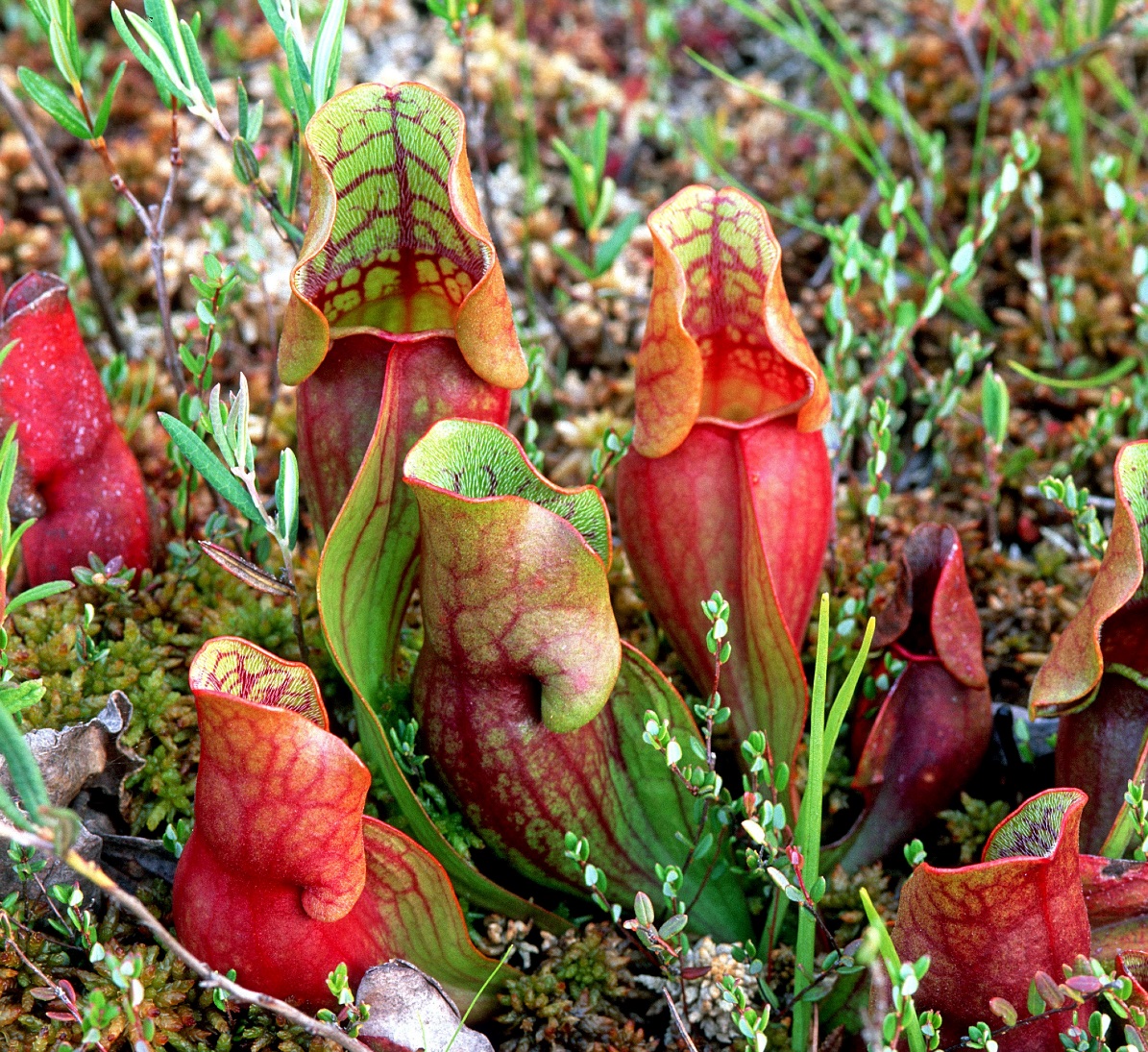 Pitcher Plant
- Plantae
Picture from Ducks Unlimited Canada.
[Speaker Notes: Answer: Plantae]
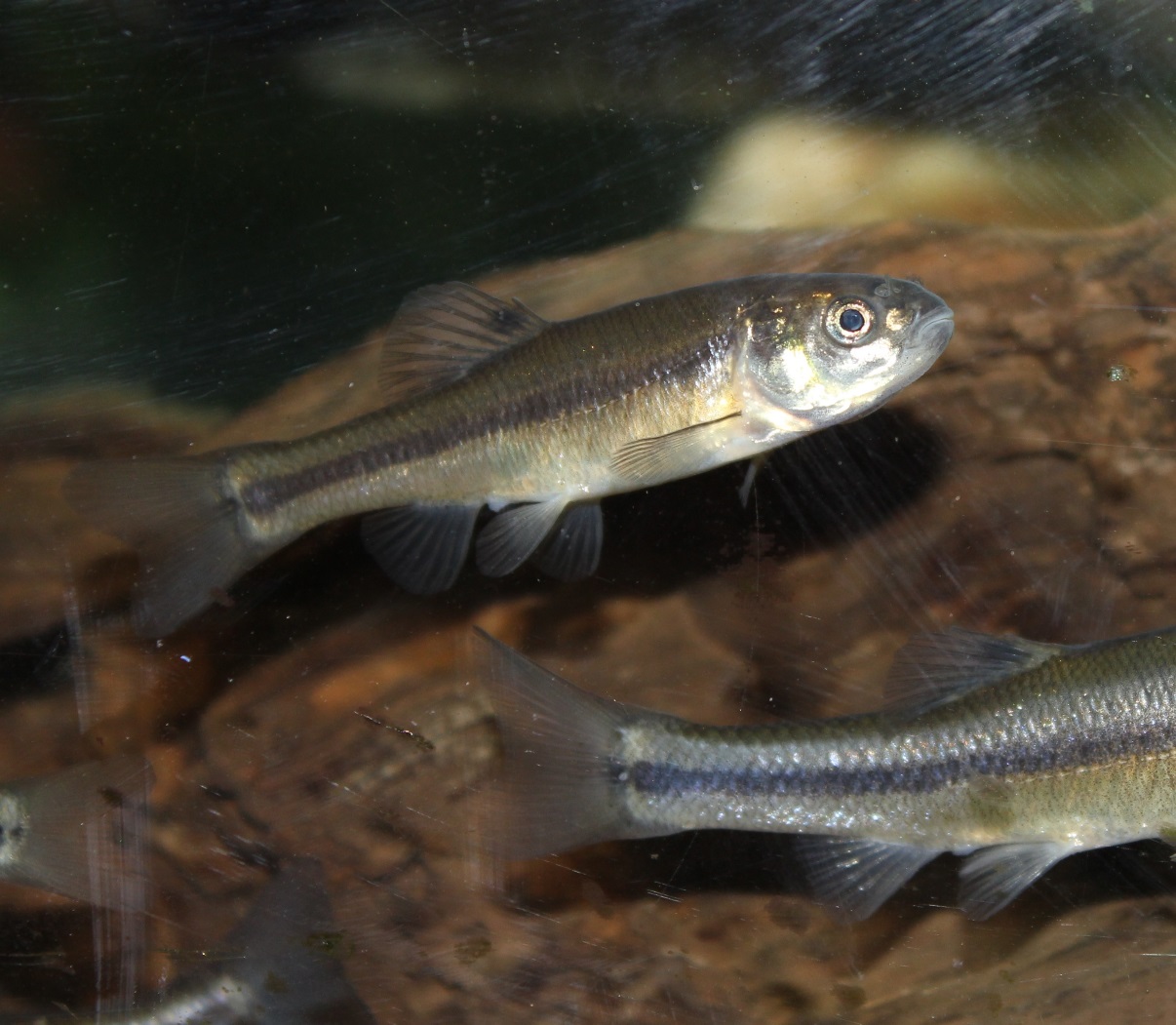 - Animalia
Fathead Minnow
Picture from Ducks Unlimited Canada.
[Speaker Notes: Answer: Animalia]
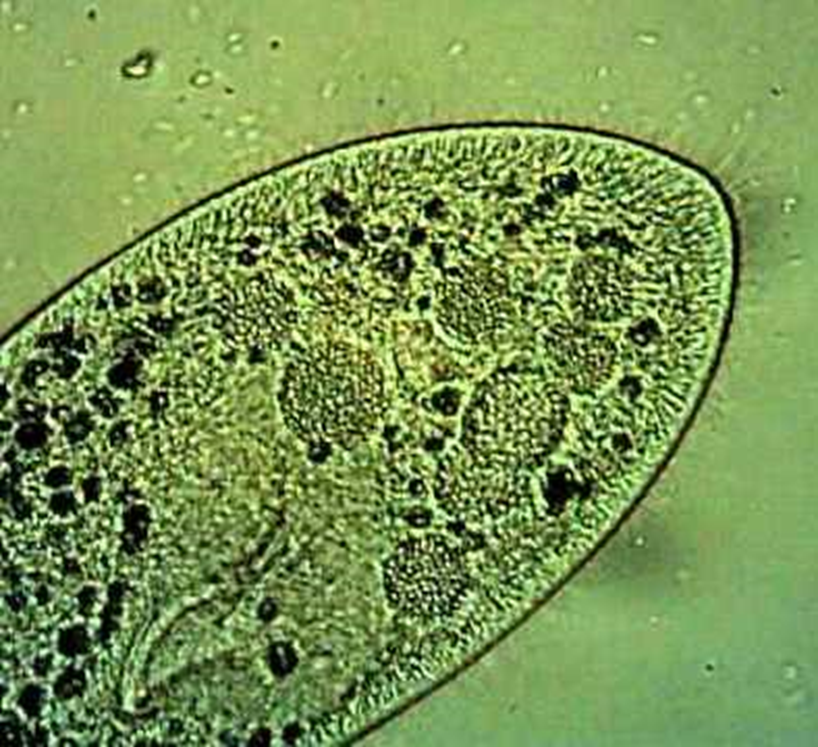 Paramecium Cilia - Protozoa
- Protista
Picture from youtube.com/channelUCC6In9V611vfs_yNC4SjRgQ.
[Speaker Notes: Answer: Protista]
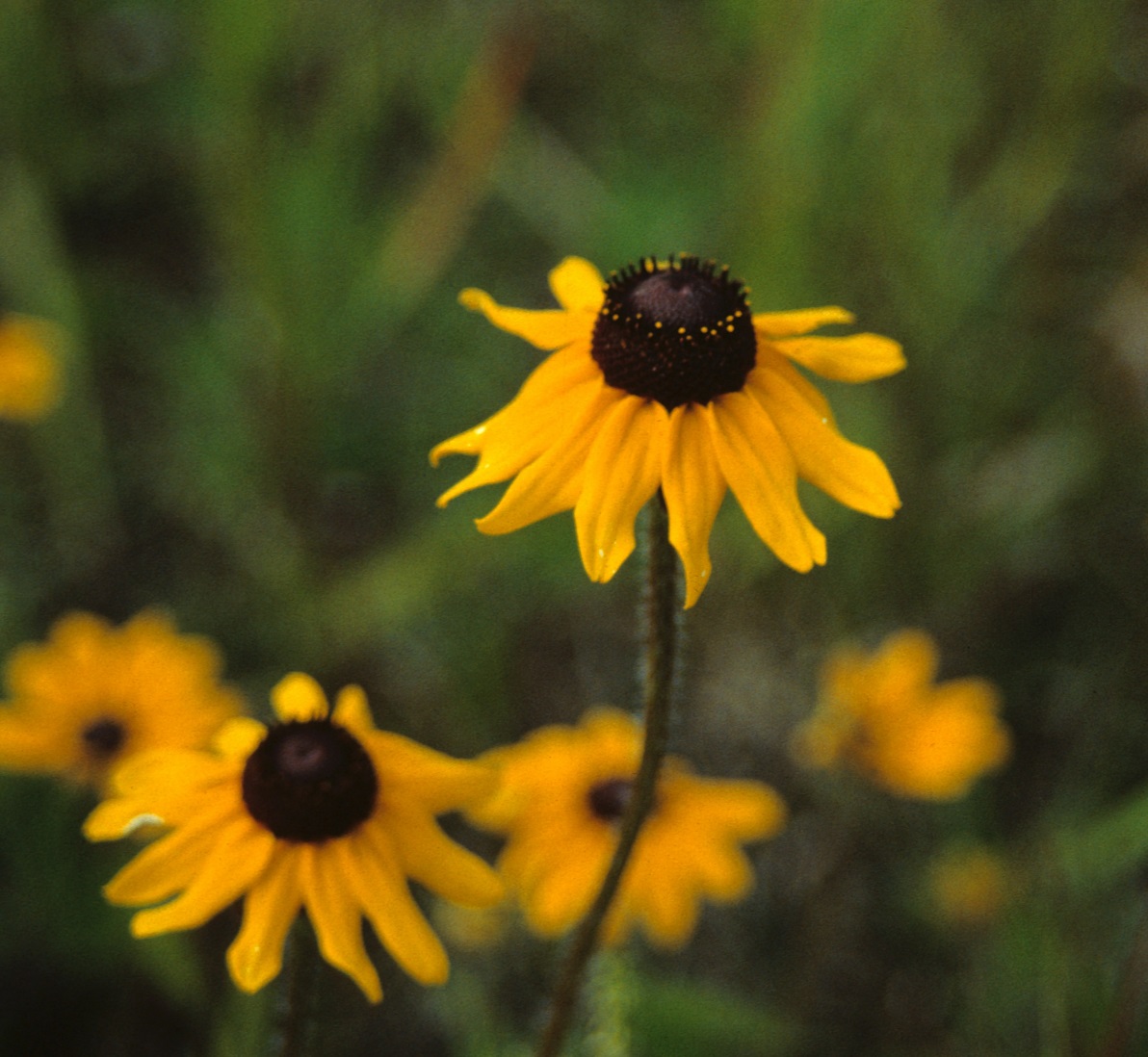 - Plantae
Black-eyed Susan
Picture from Ducks Unlimited Canada.
[Speaker Notes: Answer: Plantae]
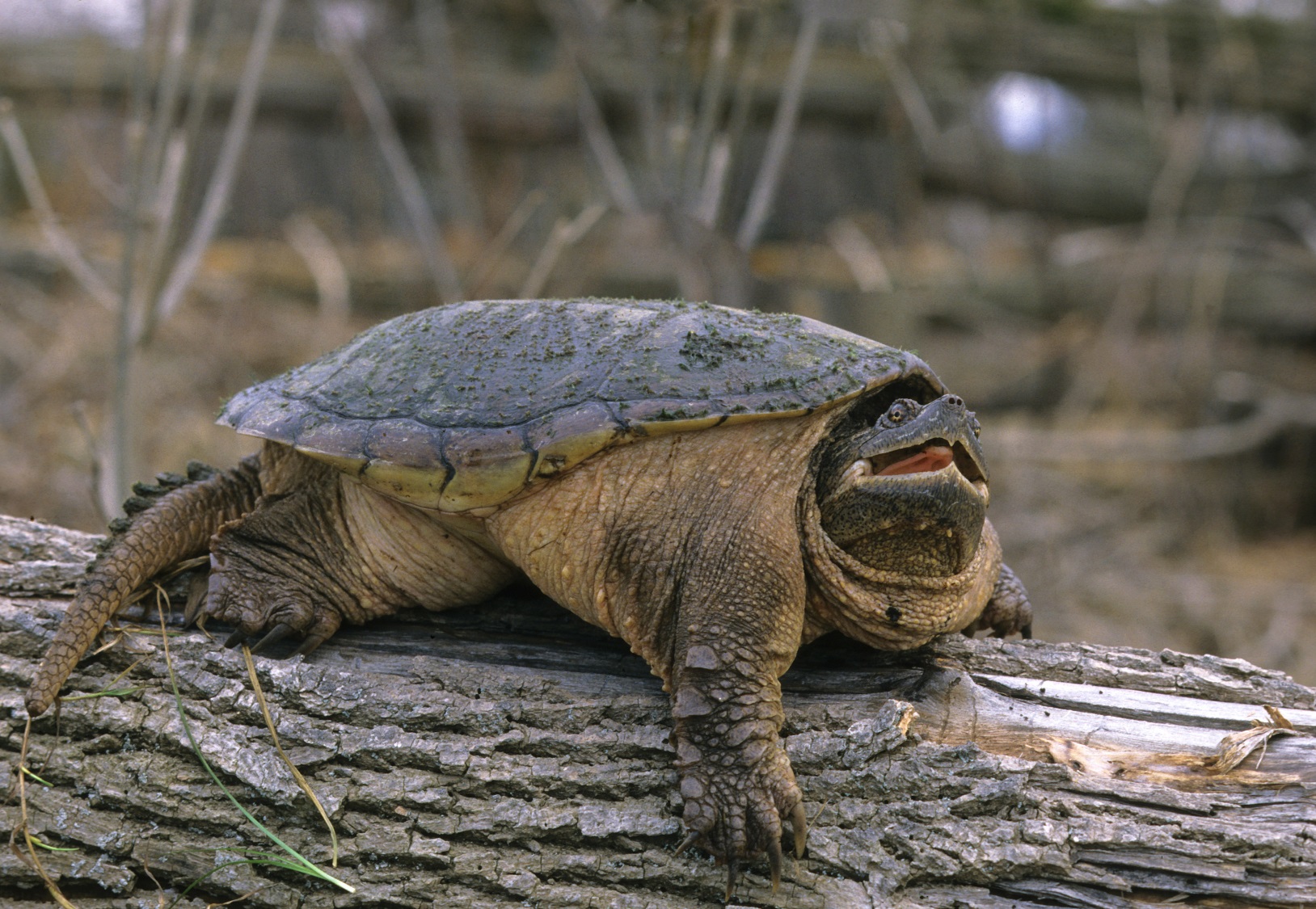 - Animalia
Snapping Turtle
Picture from Ducks Unlimited Canada.
[Speaker Notes: Answer: Animalia]
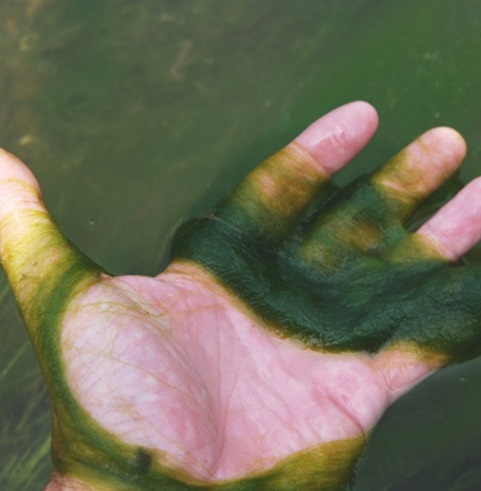 Elephant Snot Algae
- Protista
Picture from potomacriverkeepernetwork.org.
[Speaker Notes: Answer: Protista]
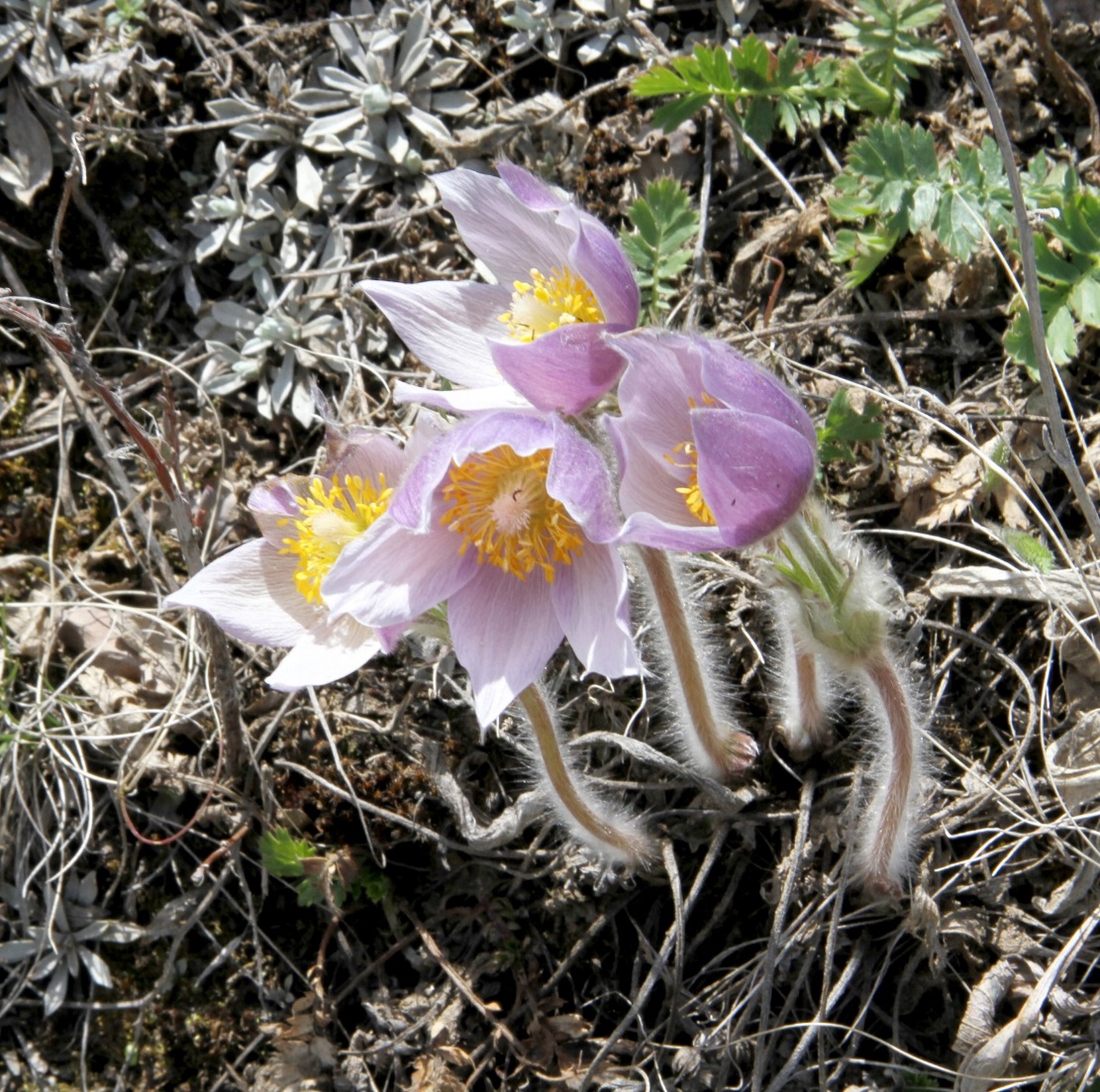 - Plantae
Prairie Crocus
Picture from Ducks Unlimited Canada.
[Speaker Notes: Answer: Animalia]
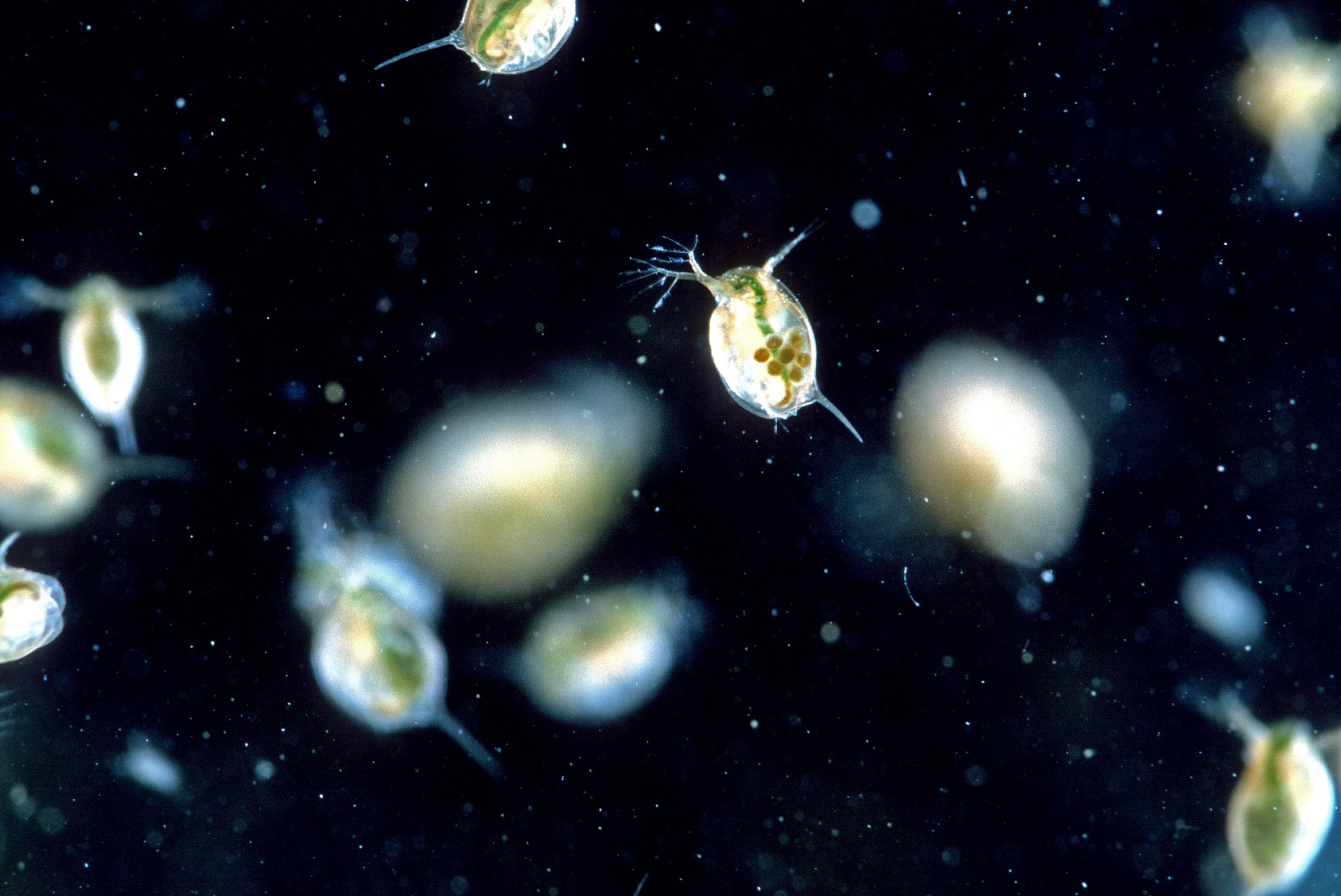 - Animalia
Water Fleas
Picture from Ducks Unlimited Canada.
[Speaker Notes: Answer: Animalia]
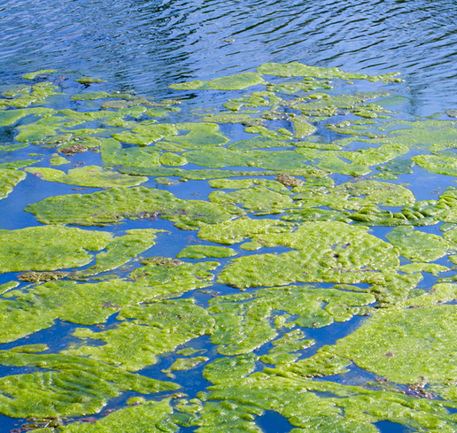 - Monera
Blue-green Algae
Picture from thesudburystar.com
[Speaker Notes: Answer: Monera

Blue-green algae is actually a bacteria (which has no nucleus, so it cannot be part of the Protista kingdom) that can photosynthesize (turning sun light into food energy).]
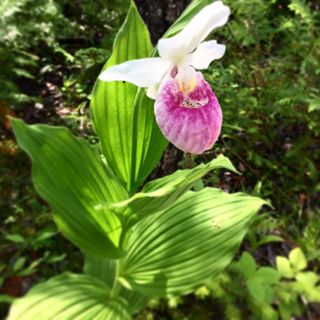 Showy Lady Slipper
- Plantae
Picture from Ducks Unlimited Canada.
[Speaker Notes: Answer: Plantae]
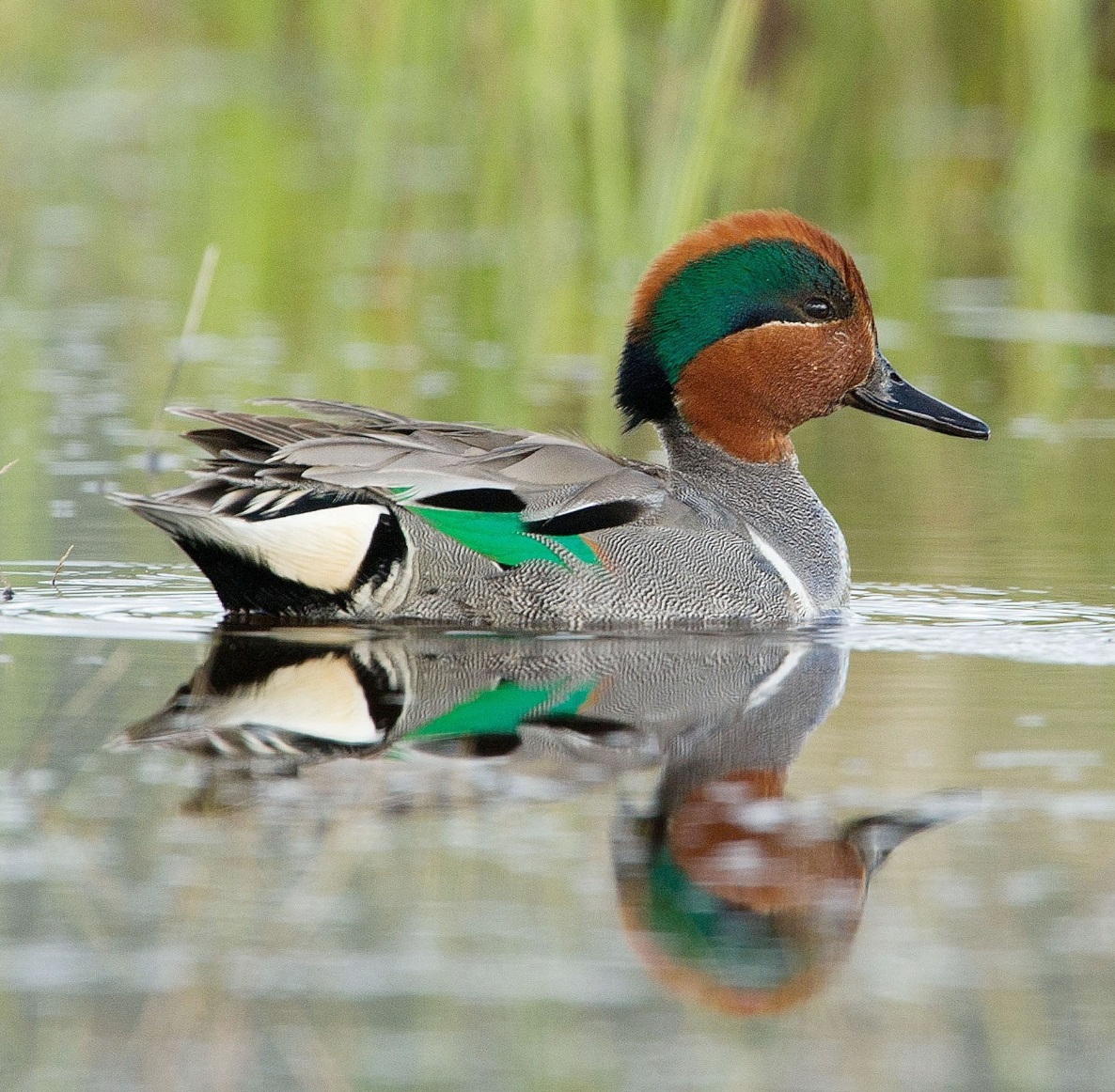 - Animalia
Green-winged Teal
Picture from Ducks Unlimited Canada.
[Speaker Notes: Answer: Animalia]
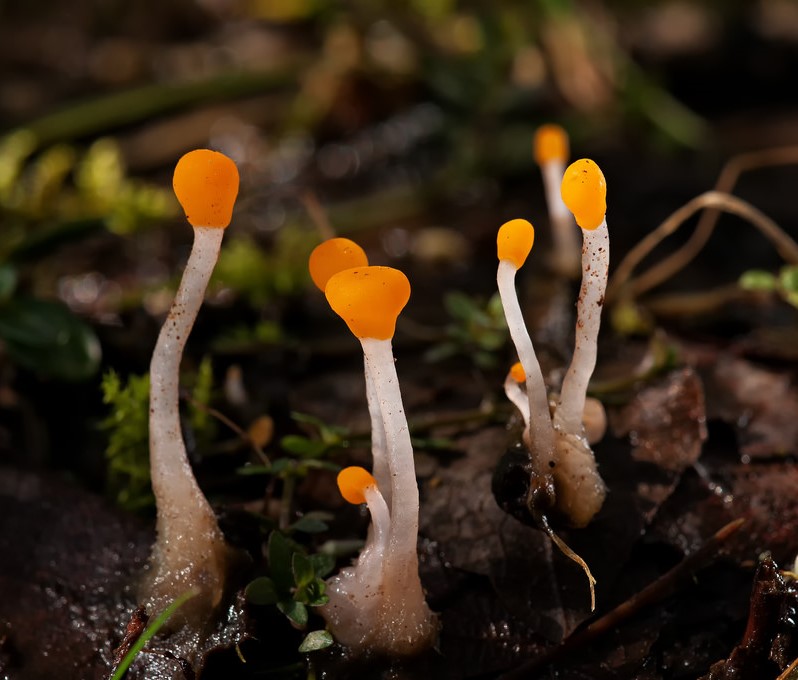 Swamp Beacon
- Fungi
Beacon photo by Les Coe, picssr.com.
[Speaker Notes: Answer: Fungi]
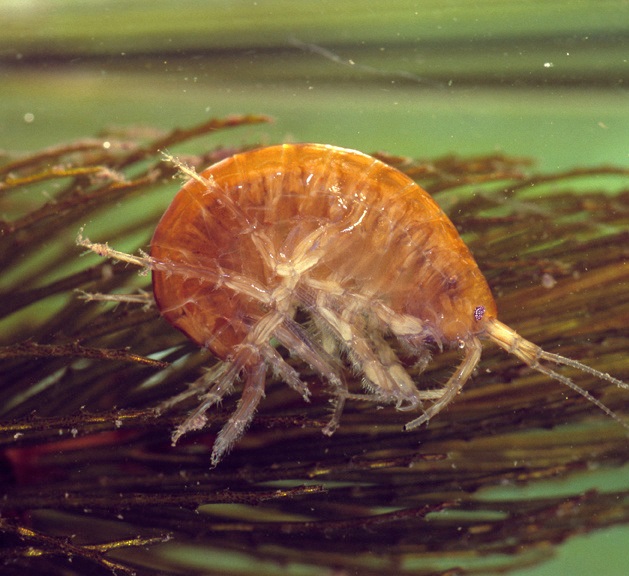 - Animalia
Freshwater Shrimp
Picture from Ducks Unlimited Canada.
[Speaker Notes: Answer: Animalia]
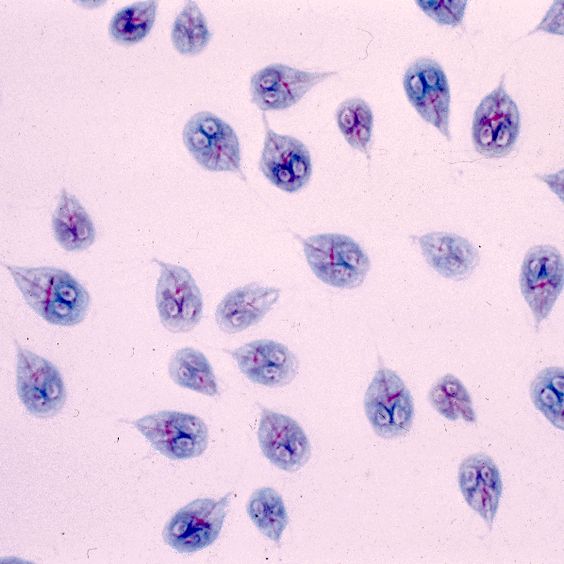 Giardias - Protozoa
- Protista
Picture from www.cdc.gov.
[Speaker Notes: Answer: Protista]
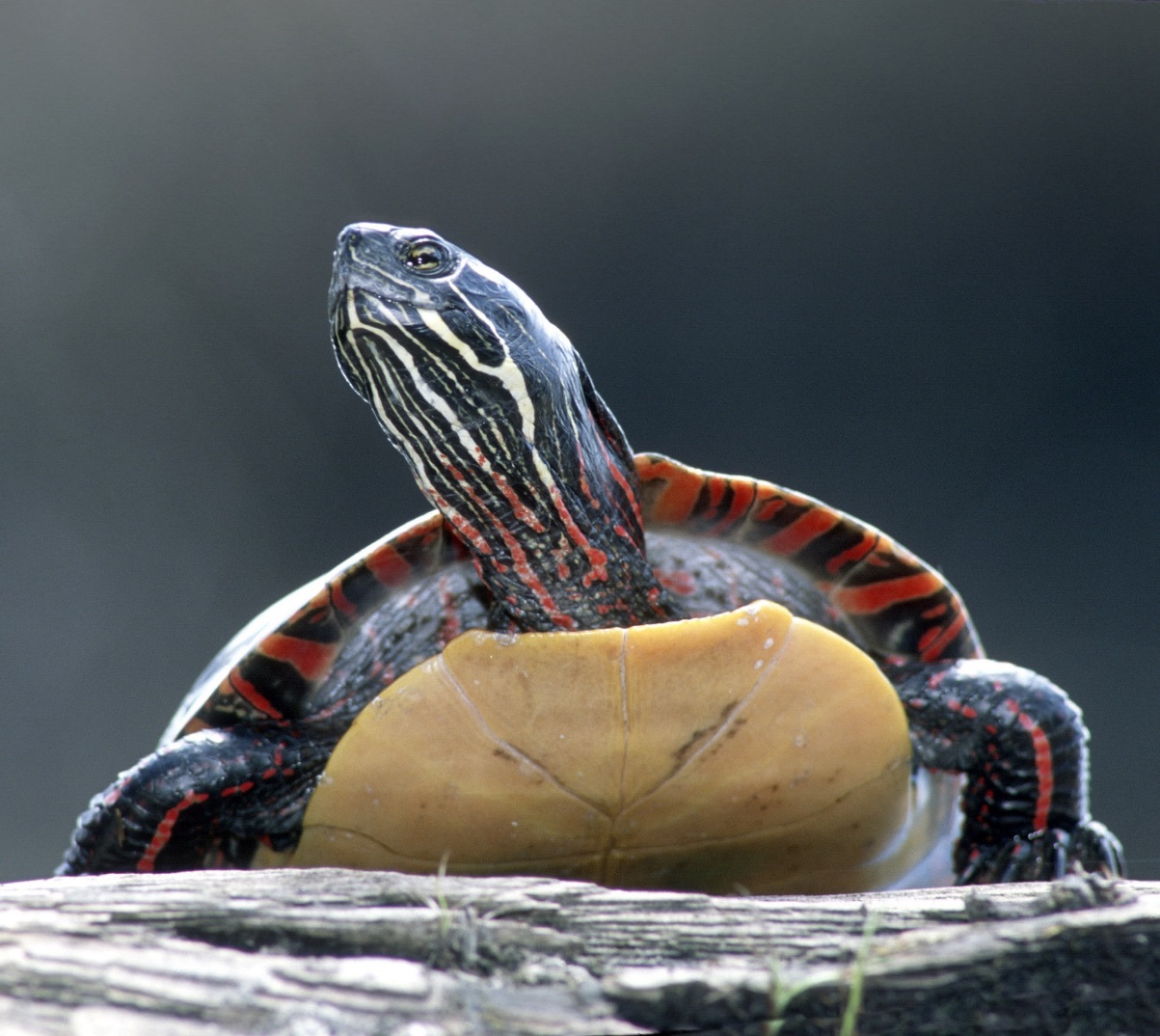 - Animalia
Painted Turtle
Picture from Ducks Unlimited Canada.
[Speaker Notes: Answer: Animalia]
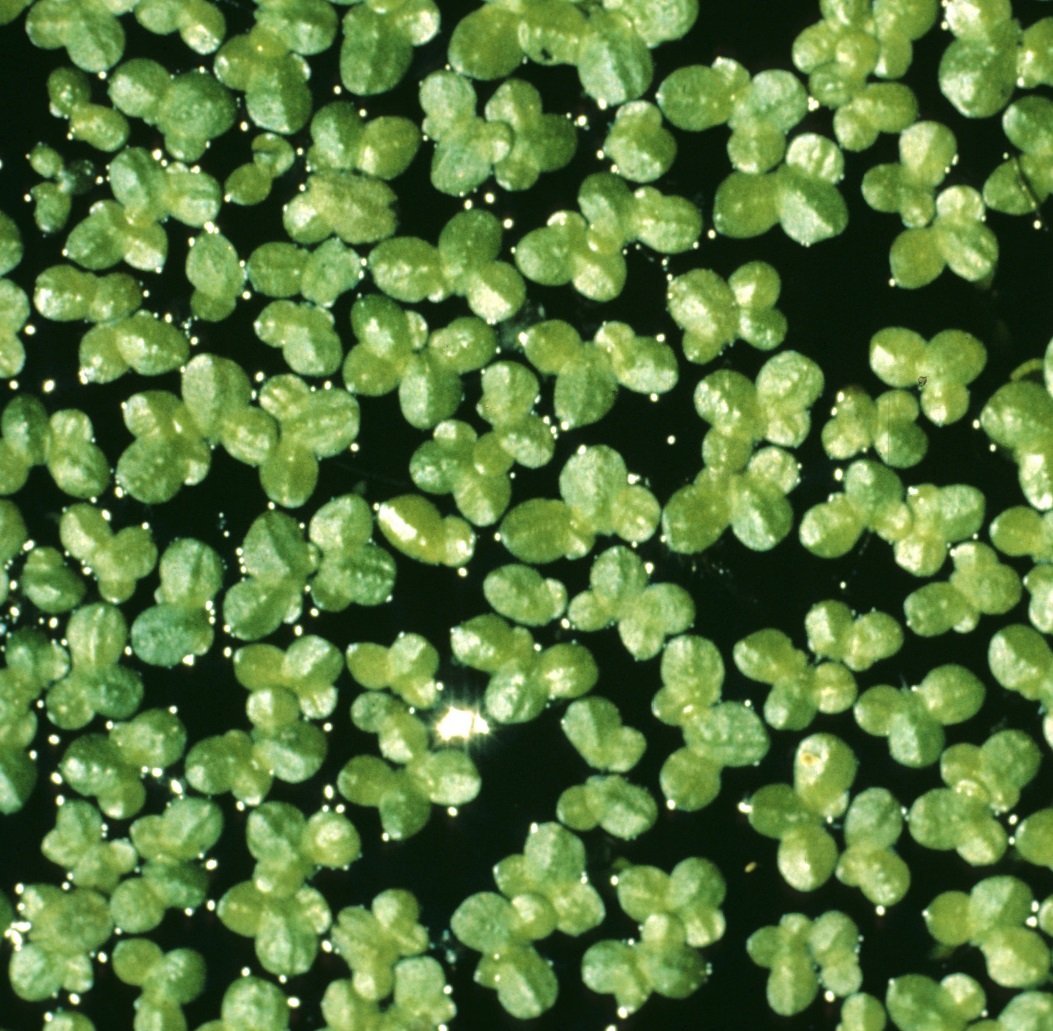 - Plantae
Duckweed
Picture from Ducks Unlimited Canada.
[Speaker Notes: Answer: Animalia]
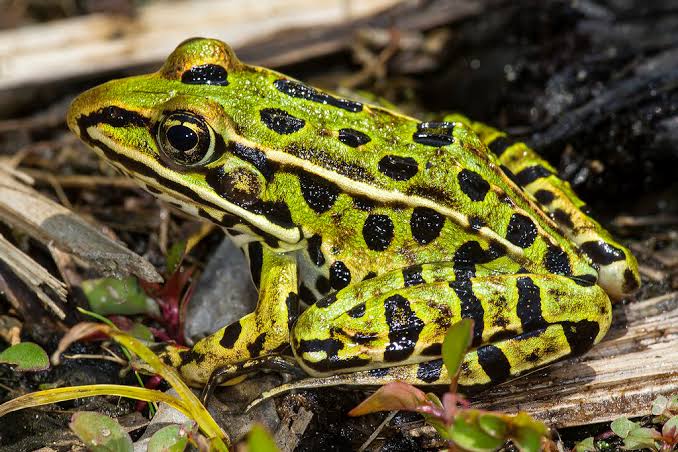 Northern Leopard Frog
- Animalia
Picture from Alan W. Wells.
[Speaker Notes: Answer: Animalia]
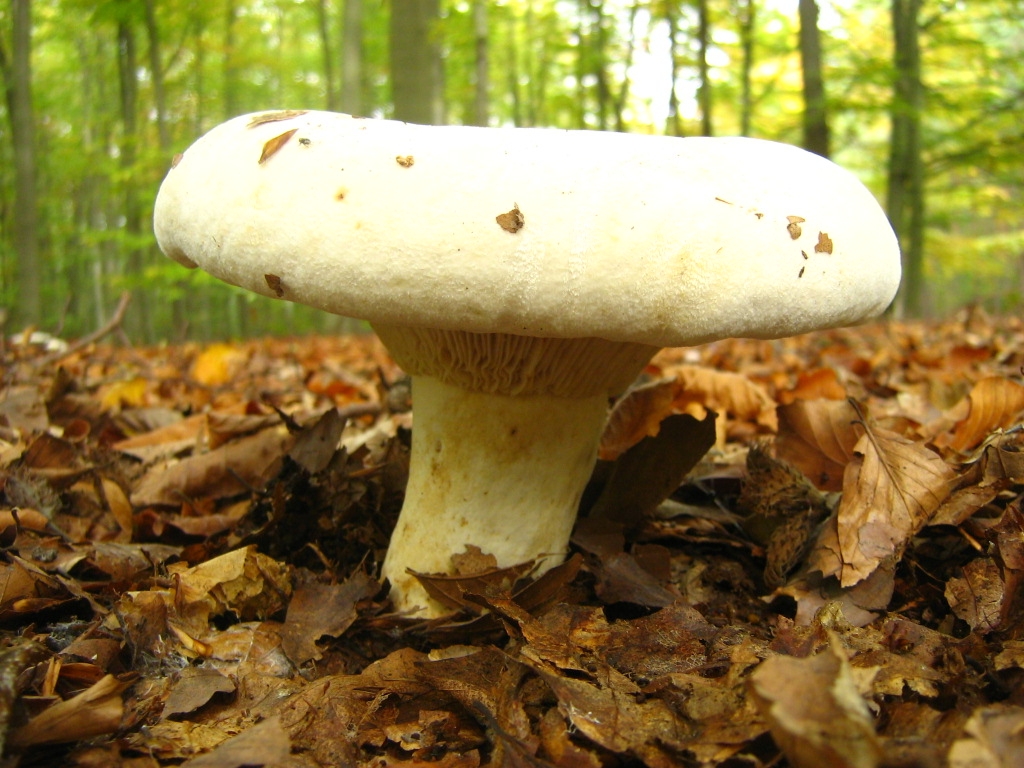 - Fungi
Fleecy Milkcap
Photo from Wikipedia.
[Speaker Notes: Answer: Fungi]
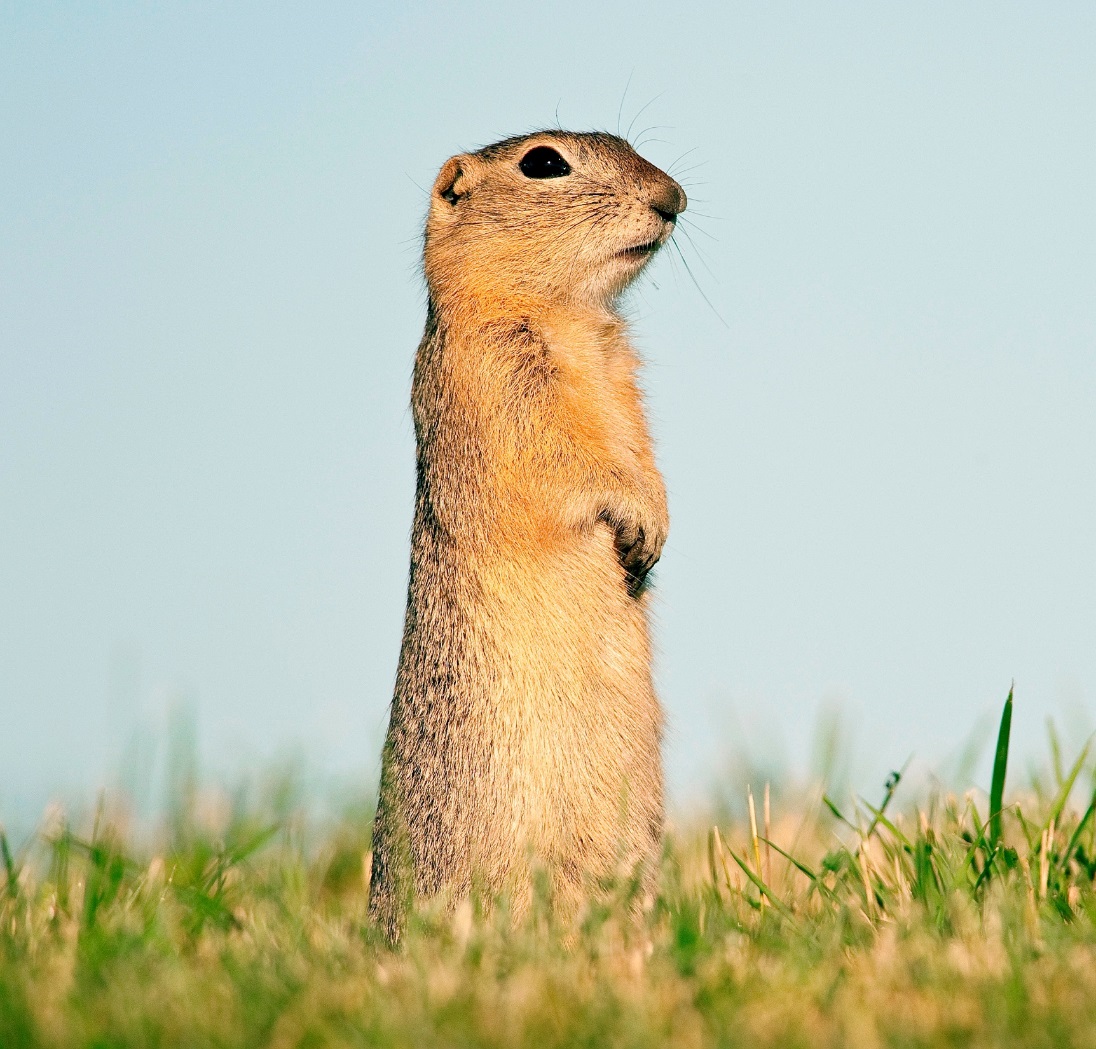 Richardson’s Ground Squirrel
- Animalia
Picture from Ducks Unlimited Canada.
[Speaker Notes: Answer: Animalia]
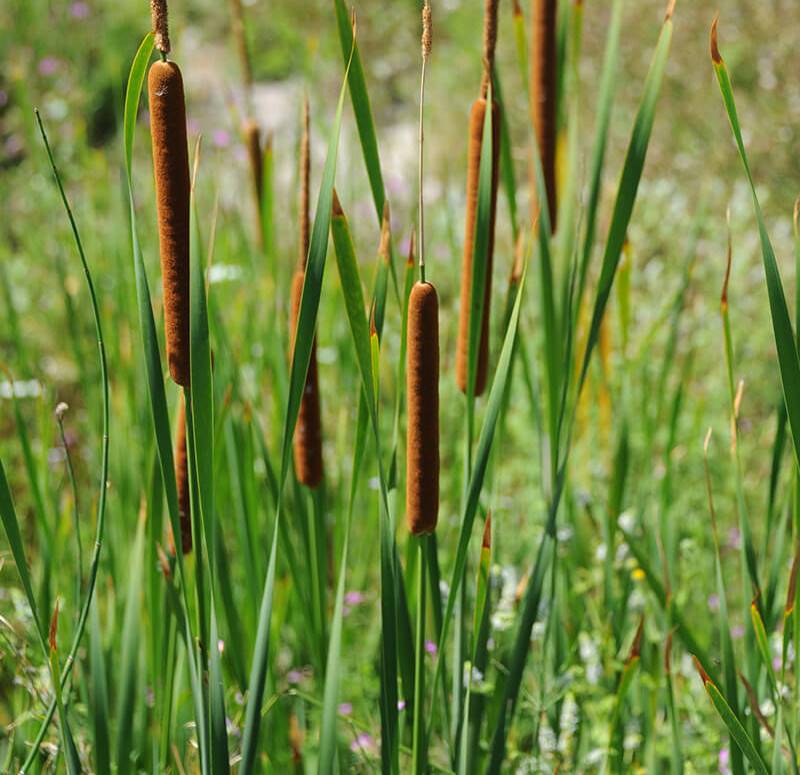 - Plantae
Narrow-leaved Cattail
Picture from sandiegozoo.org/animals/cattail.
[Speaker Notes: Answer: Plantae]
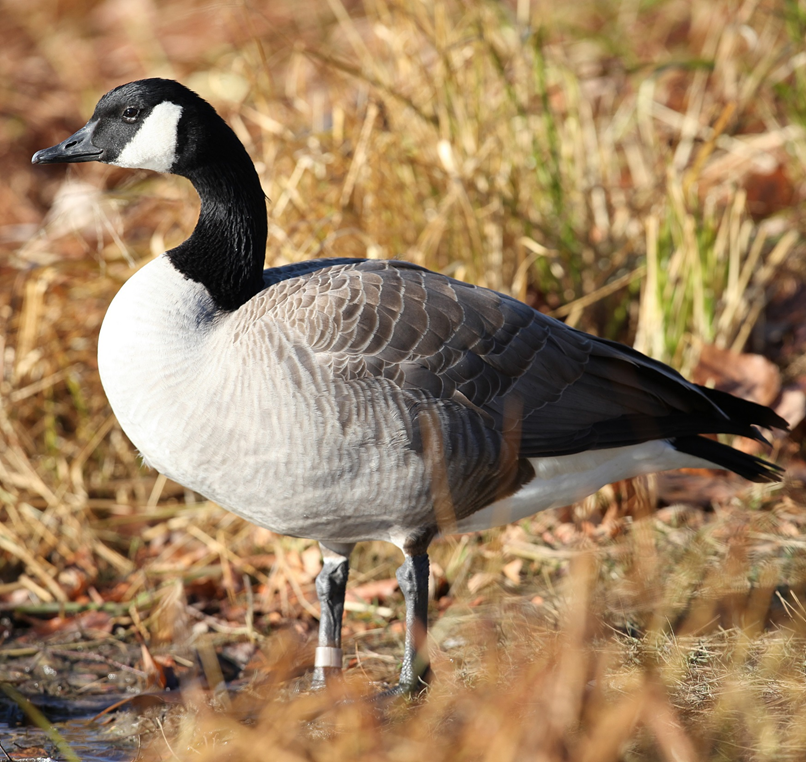 Canada Goose
- Animalia
Picture from Ducks Unlimited Canada.
[Speaker Notes: Answer: Animalia]
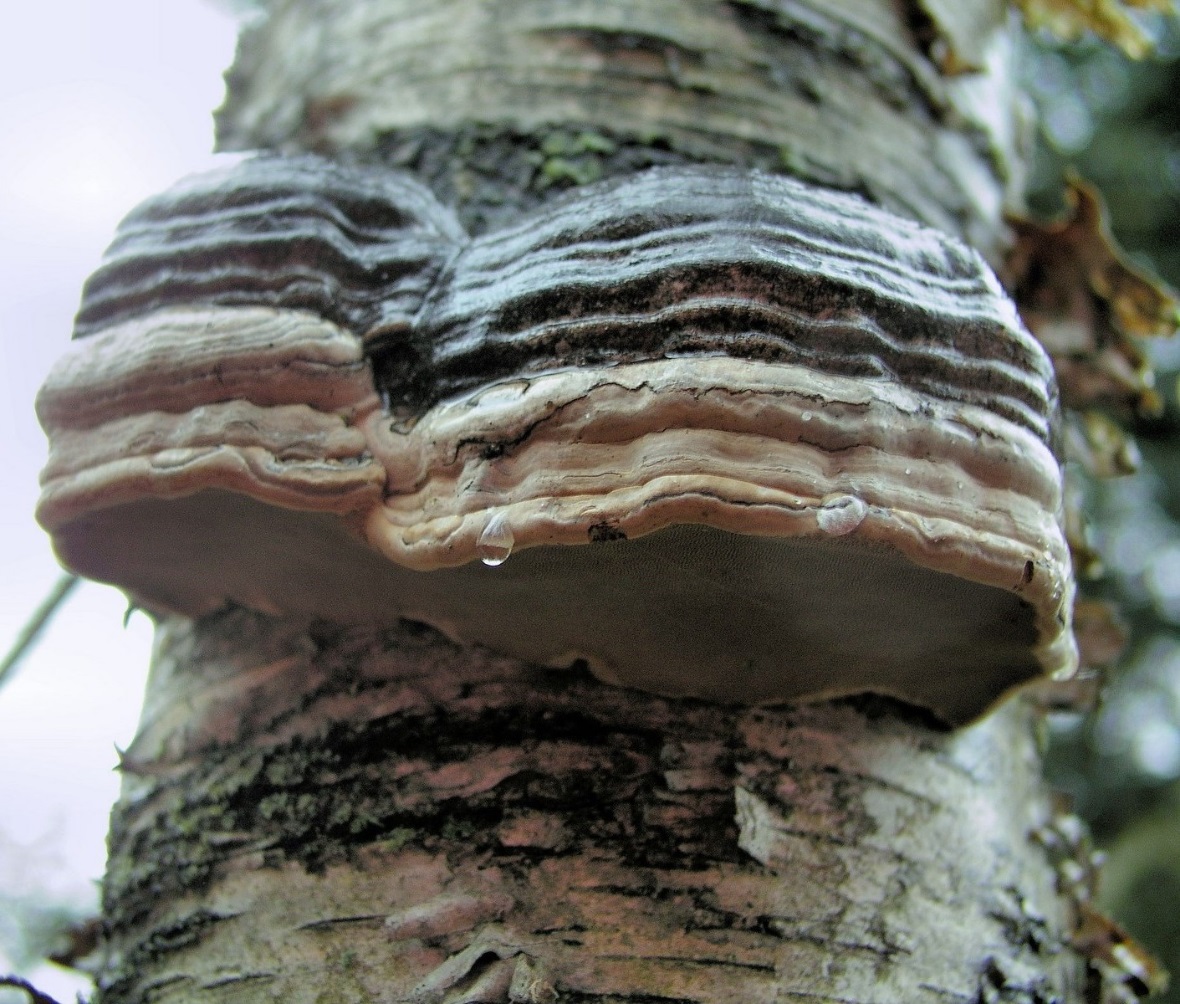 - Fungi
Tinder Conk
Conk photo from medicalmushrooms.net.
[Speaker Notes: Answer: Fungi]
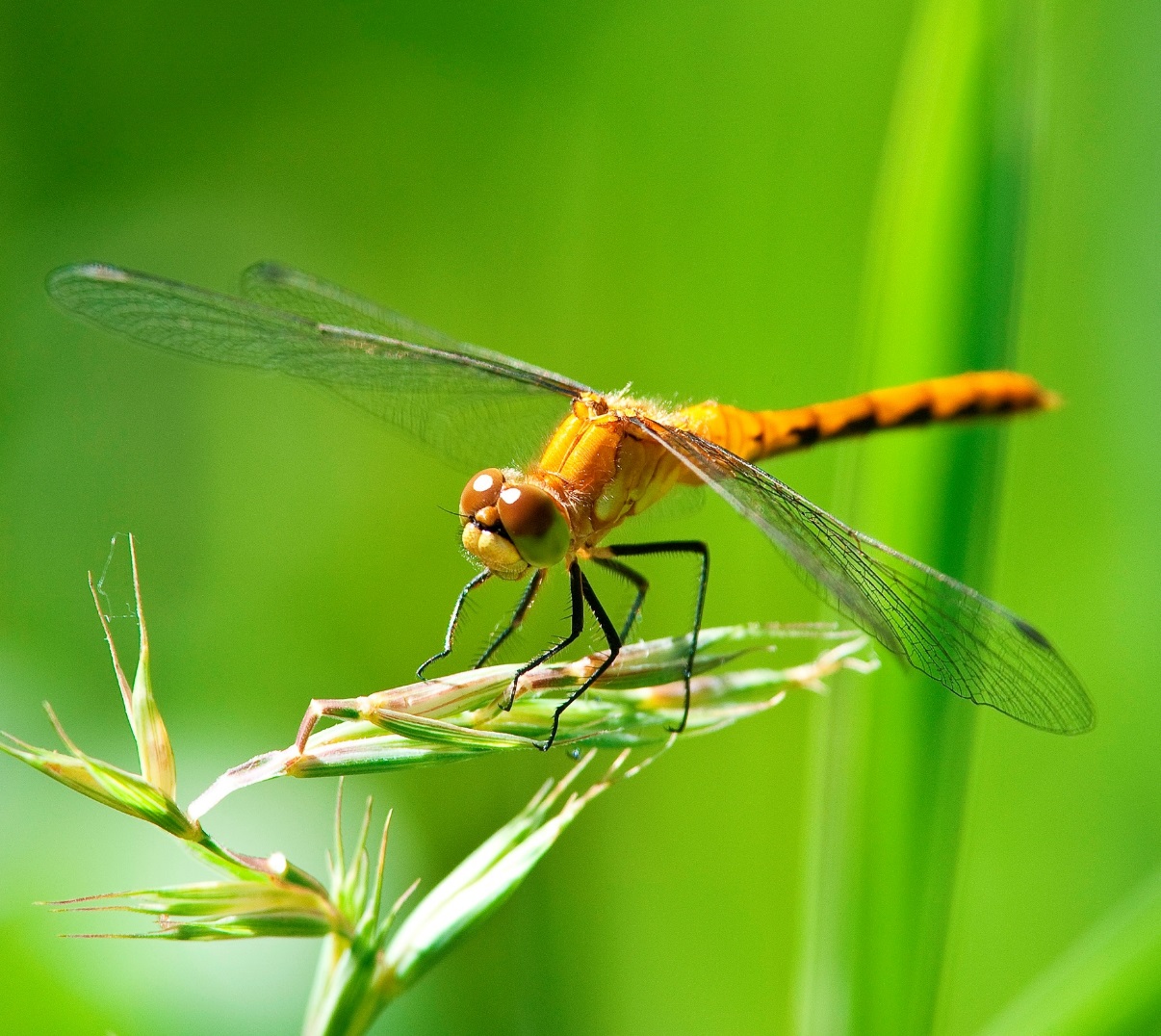 Meadowhawk - Dragonfly
- Animalia
Picture from Ducks Unlimited Canada.
[Speaker Notes: Answer: Animalia]
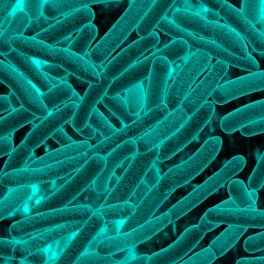 Methanogens - Archaebacteria
- Monera
Picture by biology.tutorvista.com.
[Speaker Notes: Answer: Monera]
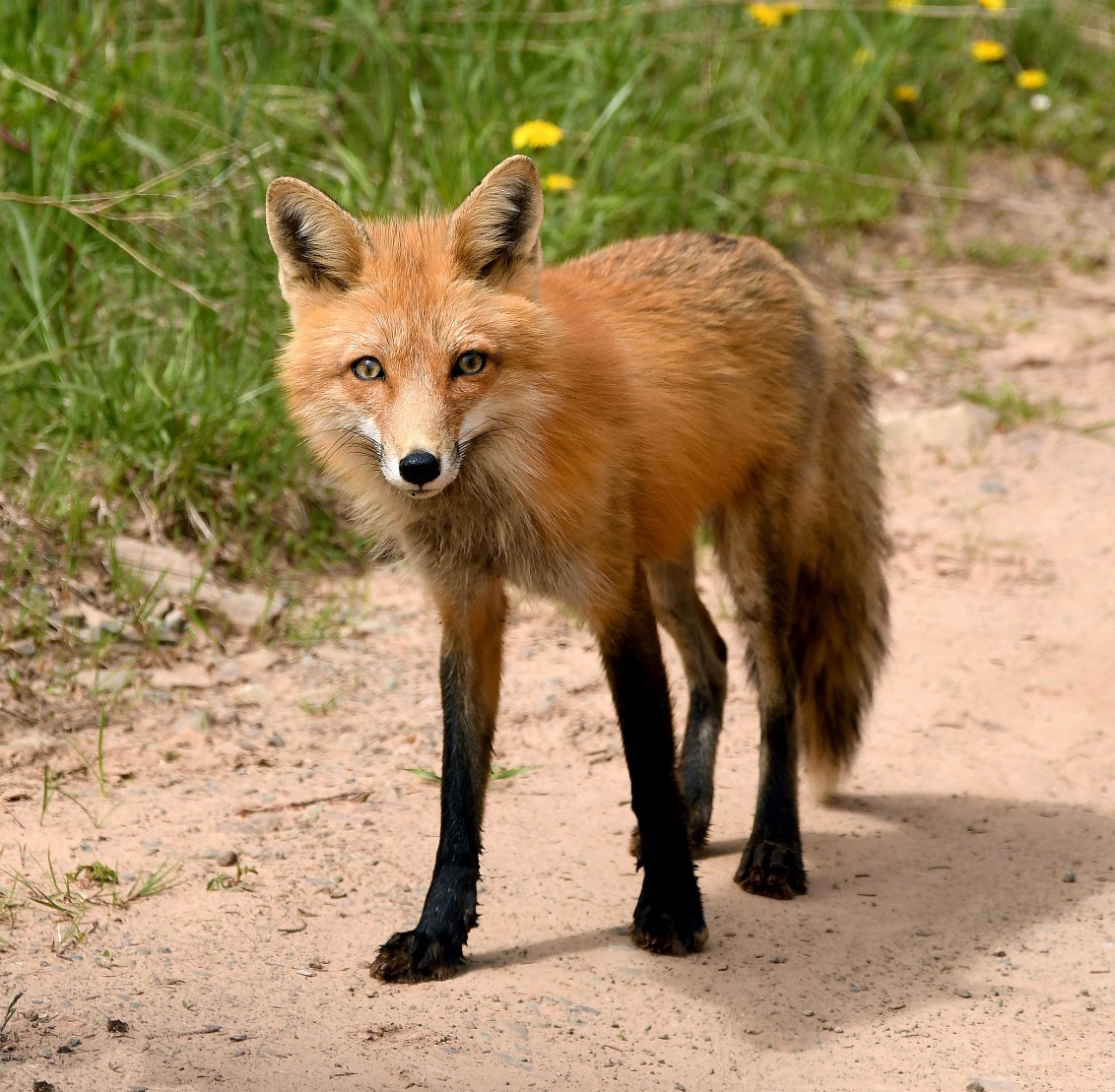 Red Fox
- Animalia
Picture from Ducks Unlimited Canada.
[Speaker Notes: Answer: Animalia]
Thank You!
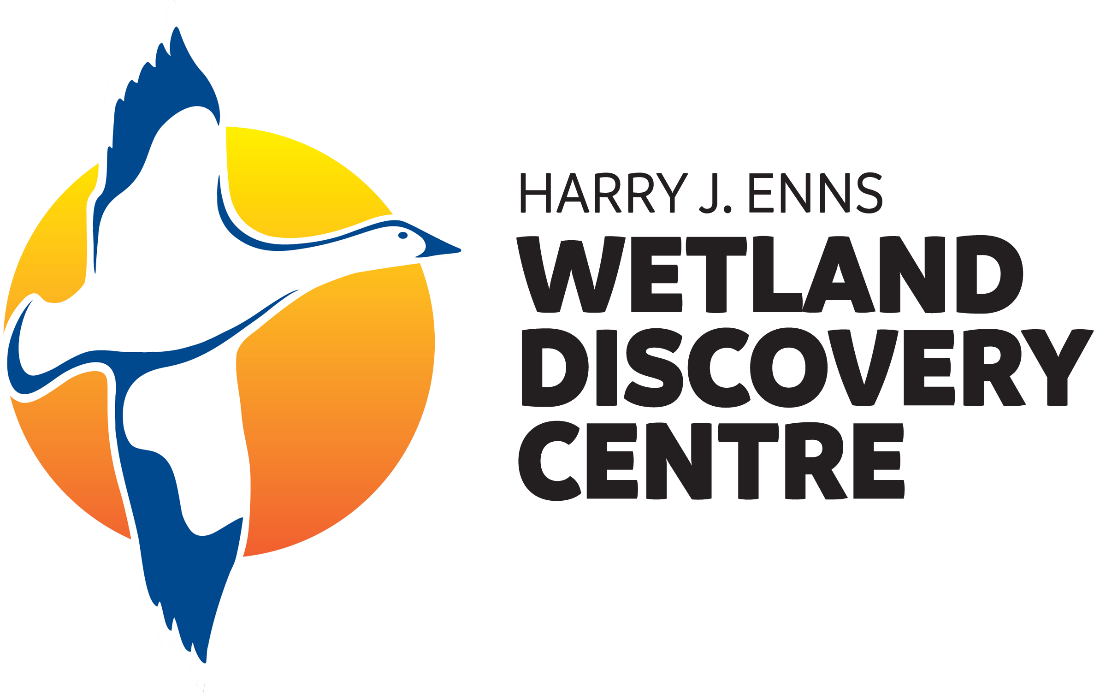 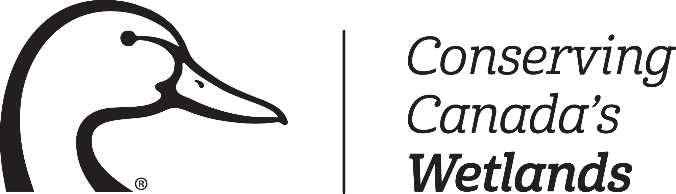 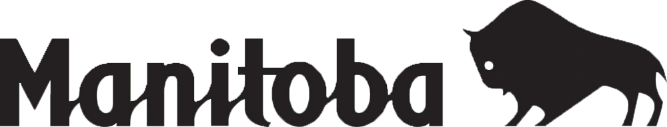